งานภัยพิบัติในโรงเรียน
สถานีกาชาดที่ ๗ จ.อุบลราชธานี
ปีงบประมาณ 2559-2560
ทำไม
นักเรียน
กลุ่มเปราะบาง
ให้ความรู้
กลุ่มศักยภาพ
ครอบครัว
ตนเอง
สังคม
โครงการ
พัฒนาศักยภาพเยาวชนด้านภัยพิบัติเพื่อเตรียมสู่การเป็นโรงเรียนปลอดภัย
งบ 2559
จำนวน  271 คน 6 โรง
โครงการ
พัฒนาศักยภาพเยาวชนด้านภัยพิบัติ
งบ 2560
จำนวน  1,053 คน 2 โรง
โครงการ
พัฒนาศักยภาพเยาวชนด้านภัยพิบัติเพื่อเตรียมสู่การเป็นโรงเรียนปลอดภัย
งบ 2561
จำนวน  624 คน 4 โรง
โครงการ
พัฒนาศักยภาพเยาวชนด้านภัยพิบัติ
งบ 2562
จำนวน  680 คน 5 โรง
ติดต่อประสานงาน
ประชุมภายในหน่วยงาน
พัฒนาบุคลากรสภากาชาดไทย
วิธีการดำเนินงาน
จัดทำเครื่องมือ
ดำเนินกิจกรรม
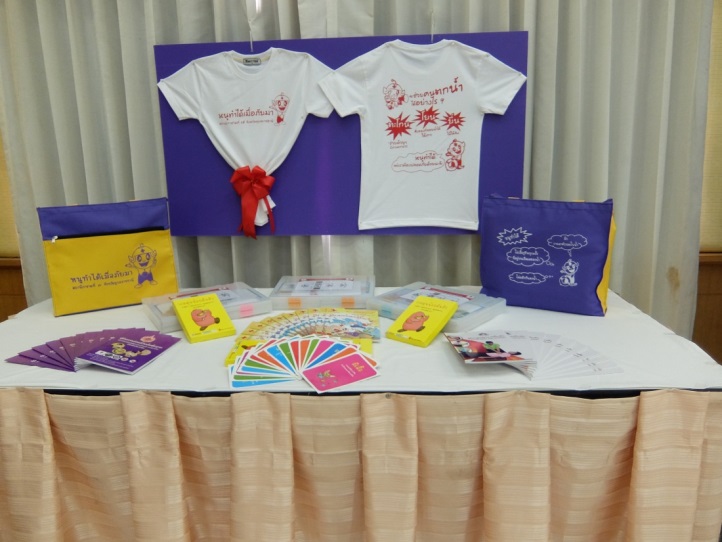 เกม
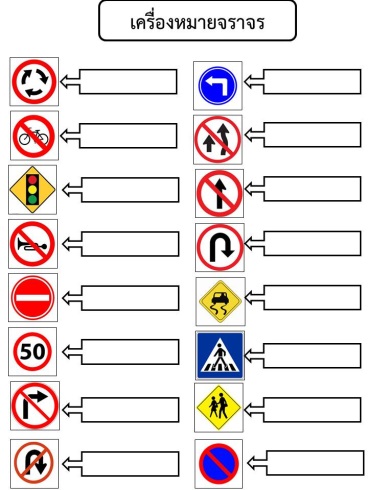 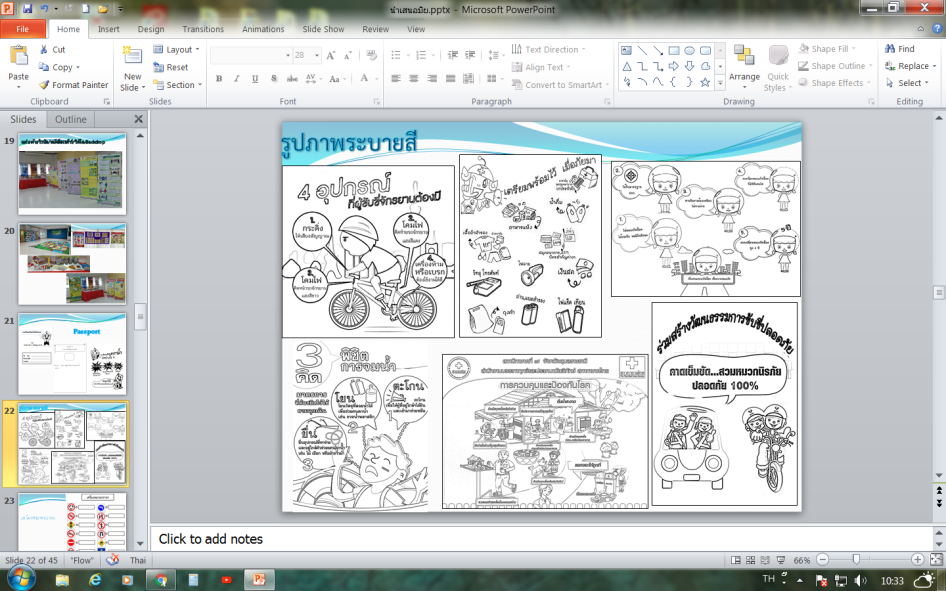 วิดีทัศน์
ฝึกปฏิบัติ
ฐานกิจกรรม
นักเรียนชั้นและครู-อาจารย์ ประถมศึกษาปีที่ ๑-๖ 
ในโรงเรียนที่อยู่ในเขตพื้นที่น้ำท่วมซ้ำซาก
ครู-อาจารย์โรงเรียนตำรวจตระเวนชายแดน
กลุ่มเป้าหมาย
พัฒนาบุคลากรสภากาชาดไทย
ผลที่ได้รับ
นักเรียนมีความรู้และทักษะ
จุดประกายให้
ครู-อาจารย์
เข้าร่วมโครงการค่ายเยาวชนเพื่อสนับสนุนการเรียนรู้ 
เชิงสร้างสรรค์ของเด็ก ด้านการลดความเสี่ยงจากภัยพิบัติ (ไอคิดสู้ภัย ครั้งที่ ๒) จัดโดย องค์การช่วยเหลือเด็ก (Save the children) สำนักงาน ประเทศไทย วันที่  ๑๗-๑๙  ตุลาคม  ๒๕๕๘  ณ โรงแรมเมริออท คอร์ดยาร์ด กรุงเทพฯ
พัฒนาบุคลากรสภากาชาดไทย
แนวทางการดําเนินการ ตามคู่มือความปลอดภัยรอบด้านในโรงเรียนจัดโดย องค์การช่วยเหลือเด็ก (Save the children) สำนักงาน ประเทศไทย 23-24 ธันวาคม 2559  ณ อุบลบุรี โฮเต็ลแอนด์รีสอร์ท จ.อุบลราชธานี
การทบทวนเนื้อหาคู่มือและถอดบทเรียน การดําเนินการ ตามคู่มือความปลอดภัยรอบด้านในโรงเรียนจัดโดย องค์การช่วยเหลือเด็ก (Save the children) สำนักงาน ประเทศไทย วันที่23-24 มกราคม 2560 ณ. โรงแรมโนโวเทลแพลททินัม กรุงเทพฯ
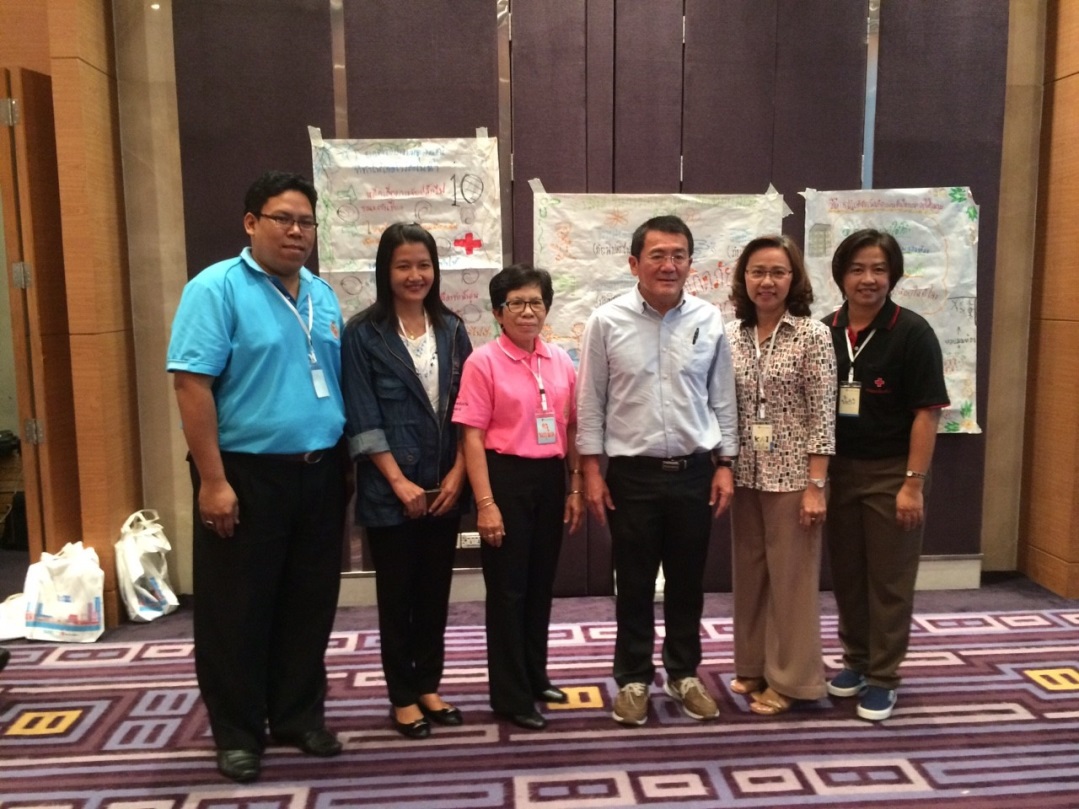 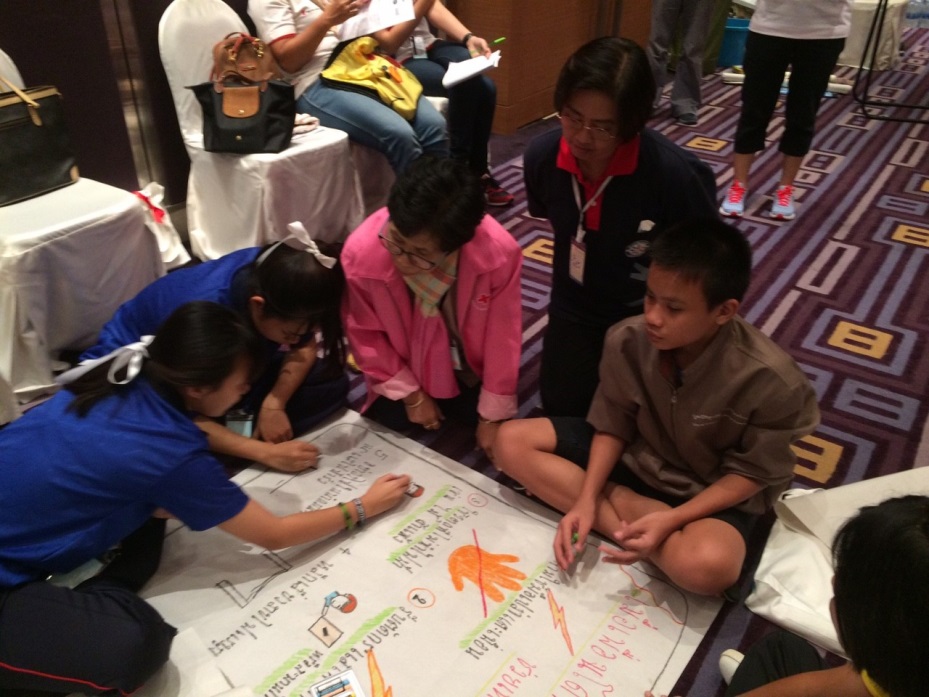 ค่ายเยาวชนเพื่อสนับสนุนการเรียนรู้เชิงสร้างสรรค์ของเด็ก 
ด้านการลดความเสี่ยงจากภัยพิบัติ (ไอคิดสู้ภัย ครั้งที่ ๒)
การทบทวนเนื้อหาคู่มือและถอดบทเรียน
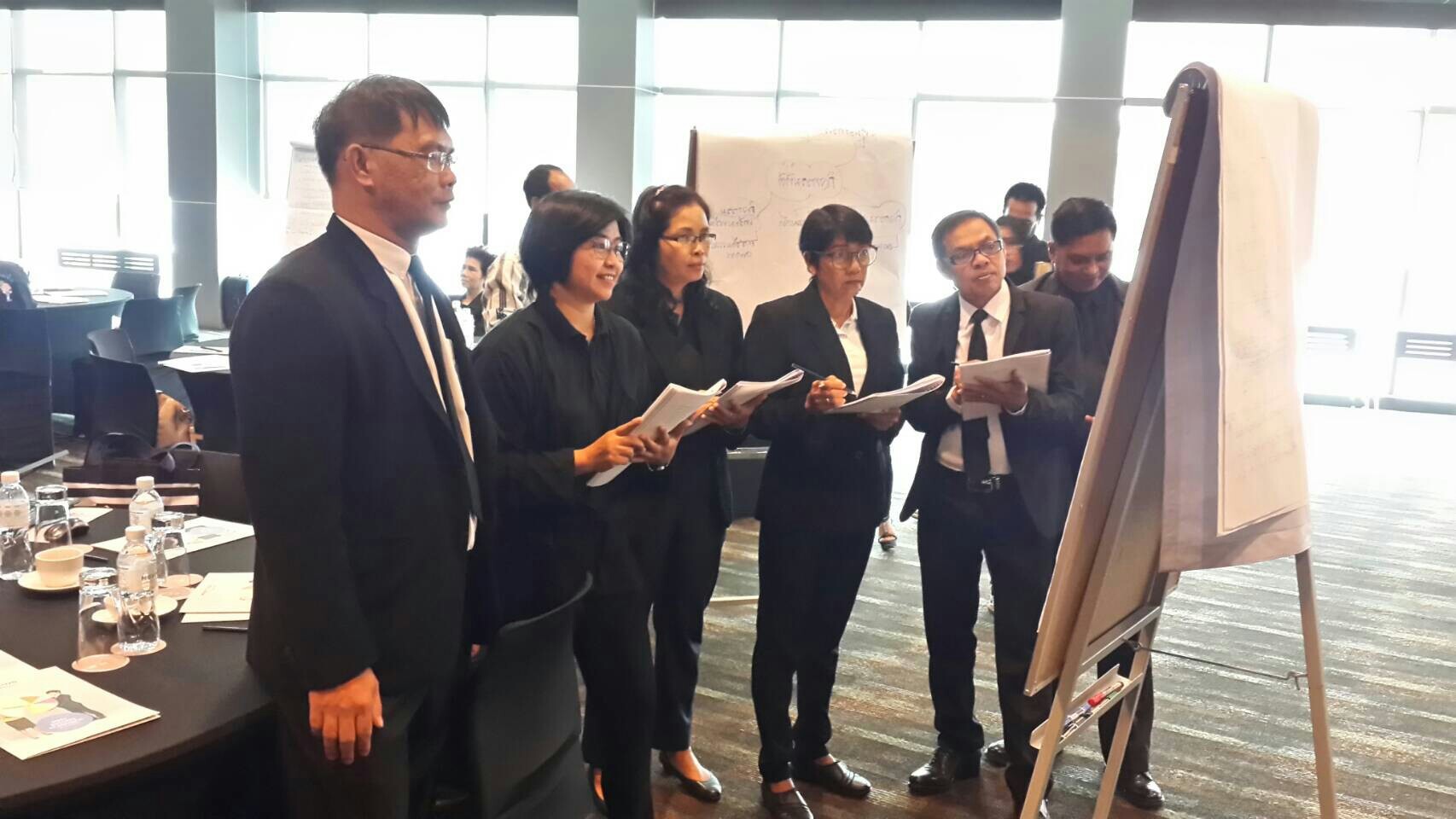 พัฒนาบุคลากรสภากาชาดไทย
สิ่งที่ได้รับ
เจ้าหน้าที่ ได้เรียนรู้เทคนิคและสื่อต่างๆ เพื่อนำมาพัฒนาเทคนิคการถ่ายทอดความรู้แก่เด็กนักเรียน
เจ้าหน้าที่ ได้ความรู้เกี่ยวกับแนวทางการดำเนินงานความปลอดภัยในโรงเรียน
เจ้าหน้าที่มีเครือข่ายการทำงานความปอดภัยในโรงเรียนทั้งภาครัฐและภาคเอกชน
จุดประกายให้
ครู-อาจารย์
ครู-อาจารย์ได้รู้จักเครือข่ายการทำงานด้านความปลอดภัยในโรงเรียน
อบรมอาสาสมัครด้านภัยพิบัติ
สิ่งที่ได้จากการอบรม
ครู-อาจารย์ จำนวน 22 คน
๙ โรง
มีรูปแบบ(ร่าง)แผนการจัดการความปลอดภัยรอบด้านในโรงเรียน
ครู-อาจารย์ได้ความรู้เกี่ยวกับแนวทางการดำเนินงานความปลอดภัยในโรงเรียน
ครู-อาจารย์ได้เรียนรู้เทคนิคและสื่อต่างๆ เพื่อนำมาพัฒนาเทคนิคการถ่ายทอดความรู้แก่เด็กนักเรียน
การประเมินความเสี่ยงและการจัดการความเสี่ยงด้านภัยพิบัติ
โดยใช้การคิดเห็นเป็นภาพ 
(Visual Thinking)
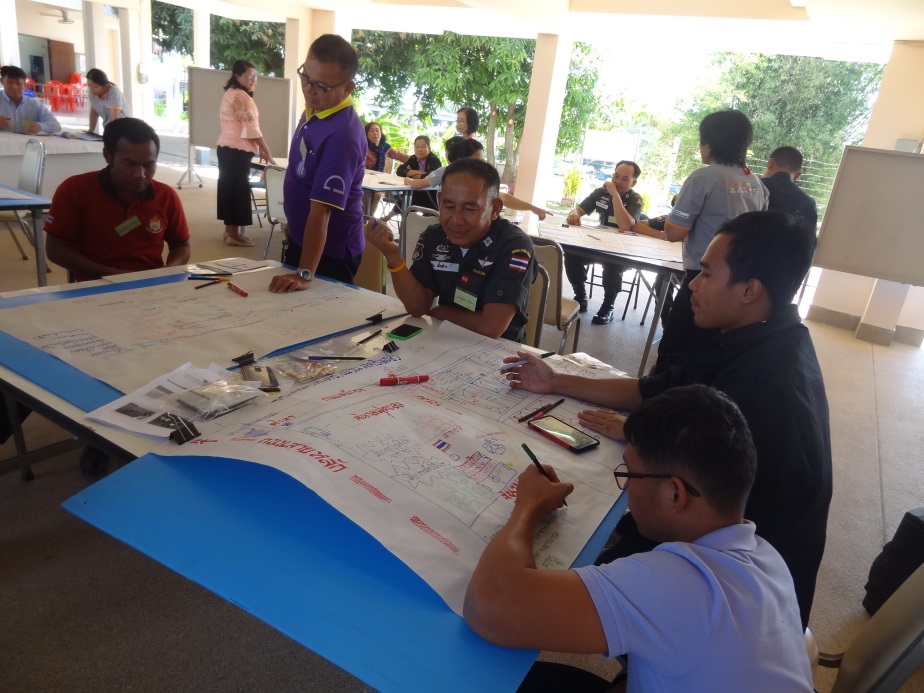 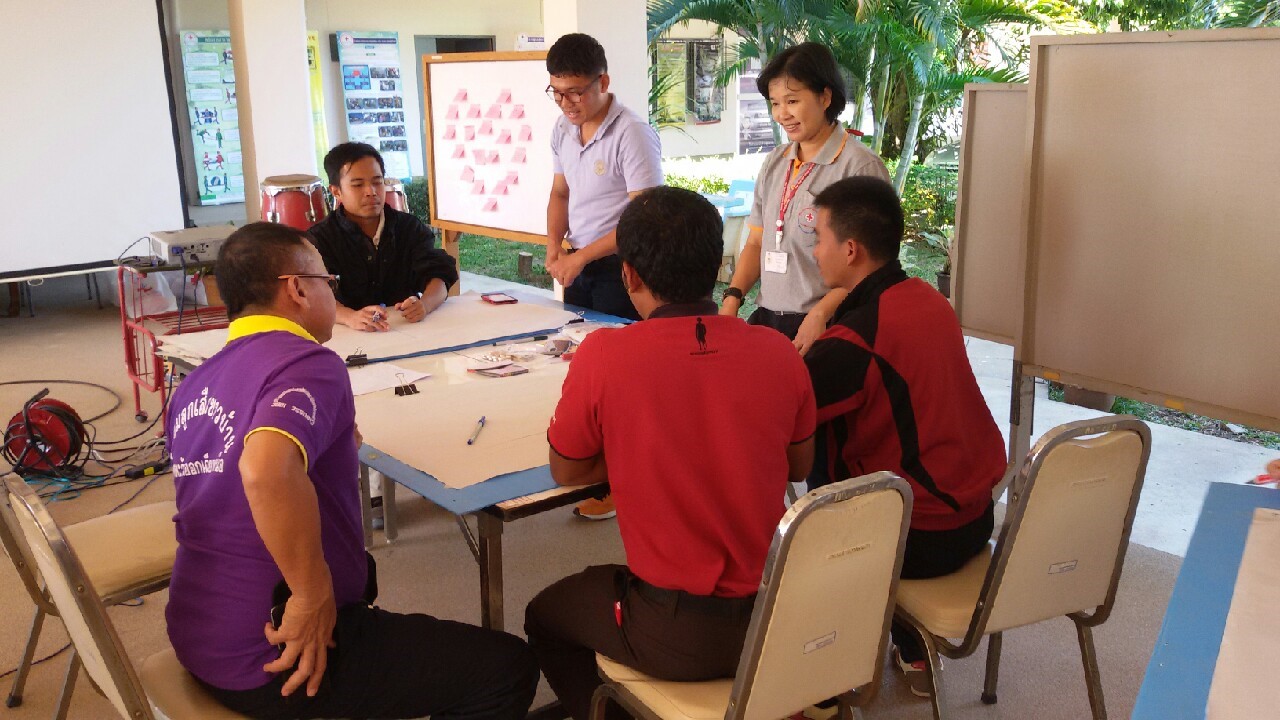 เรียนรู้เรื่องเส้นทางการแพร่กระจาย
เชื้อโรคที่สัมพันธ์กับน้ำและสิ่งขับถ่าย 
โดยใช้ F-Diagram
เรียนรู้เรื่องความเสี่ยง ศักยภาพ และความเปราะบาง
ผ่านเกมตุ่นน้อยตื่นตัว
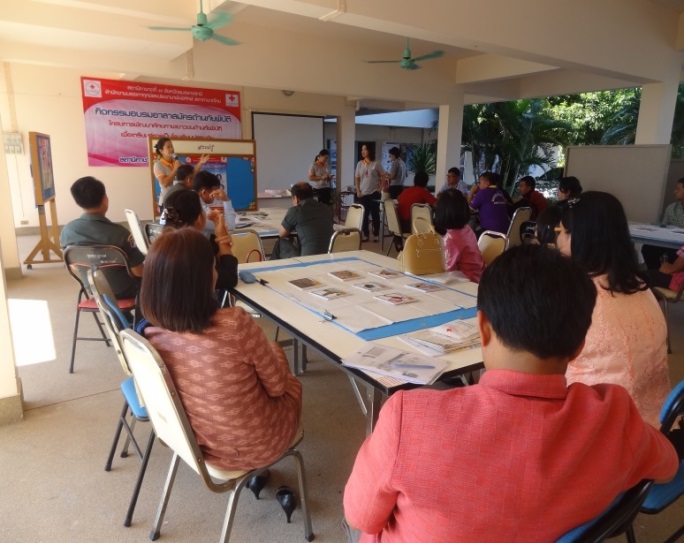 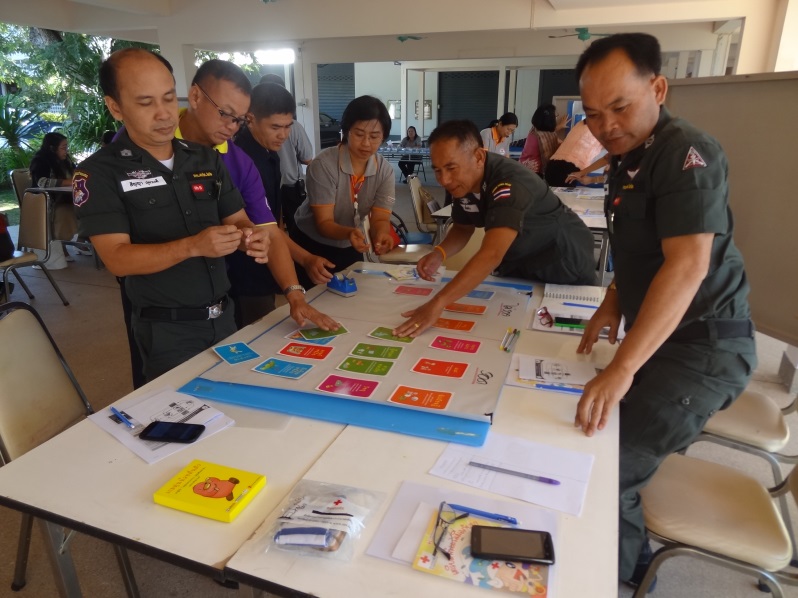 งบ 59
โครงการพัฒนาศักยภาพเยาวชนด้านภัยพิบัติเพื่อเตรียมสู่การเป็นโรงเรียนปลอดภัย
ความรู้เรื่องภัย ภัยพิบัติและความหมายของคำต่างๆ
ความเสี่ยง
ภัย
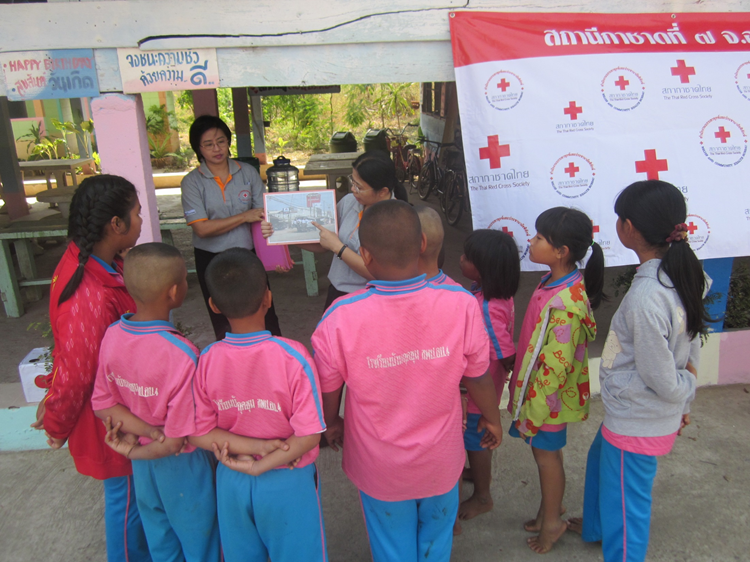 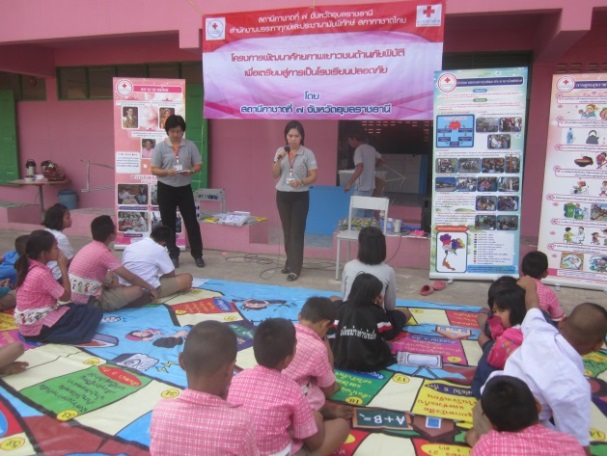 ภัยพิบัติ
กลุ่มเปราะบาง
ศักยภาพ
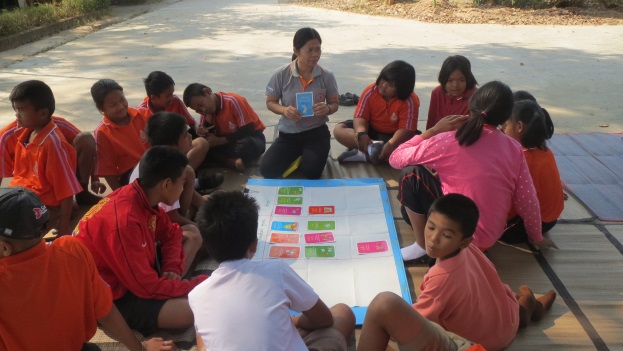 เรียนรู้ผ่านเกมตุ่นน้อยตื่นตัว
ทรัพยากร
เกม F-Diagram
งบ 59
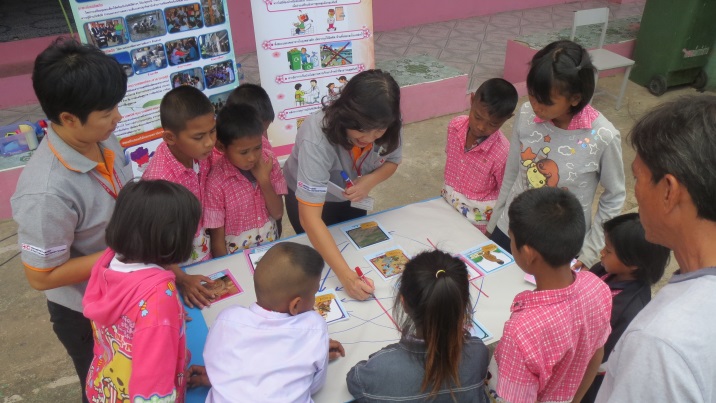 เพื่อให้นักเรียนเรียนรู้เรื่องน้ำ สุขาภิบาล และสุขอนามัย รวมถึงการปรับเปลี่ยนพฤติกรรมสุขภาพ  มุ่งเน้นการป้องกัน เพื่อลดการแพร่กระจายเชื้อโรคที่สัมพันธ์กับน้ำและสิ่งขับถ่าย
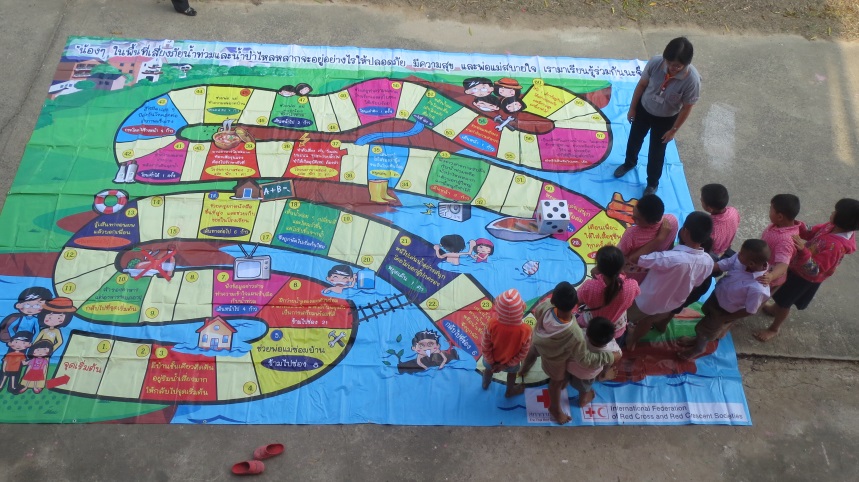 เกมบันไดมหาสนุก
เพื่อให้นักเรียนเรียนรู้เรื่องการเตรียมตัว
และการรับมือกับภัยน้ำท่วม
เรียนรู้ผ่านเกม
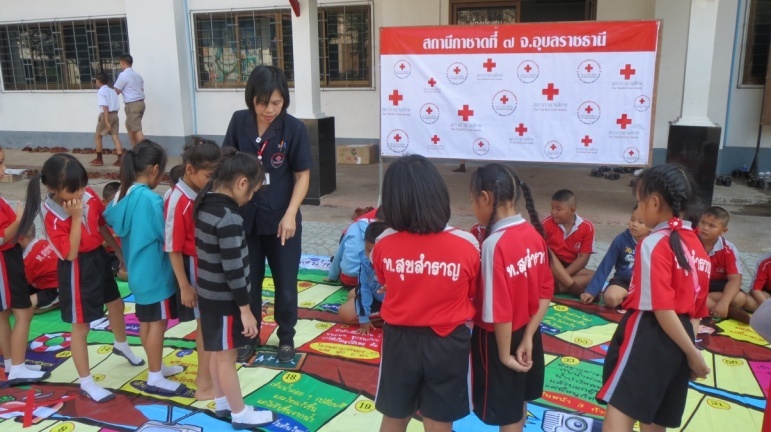 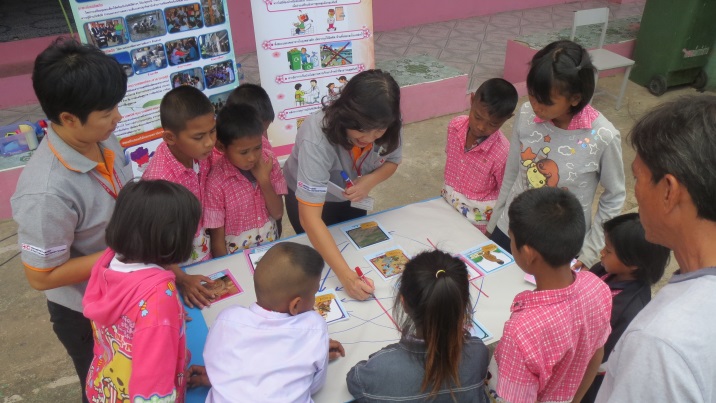 ไม่น่าเบื่อ
สนุกสนาน
จำได้ดี
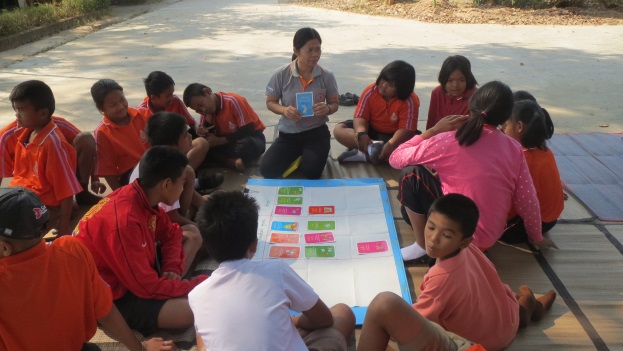 เข้าใจง่าย
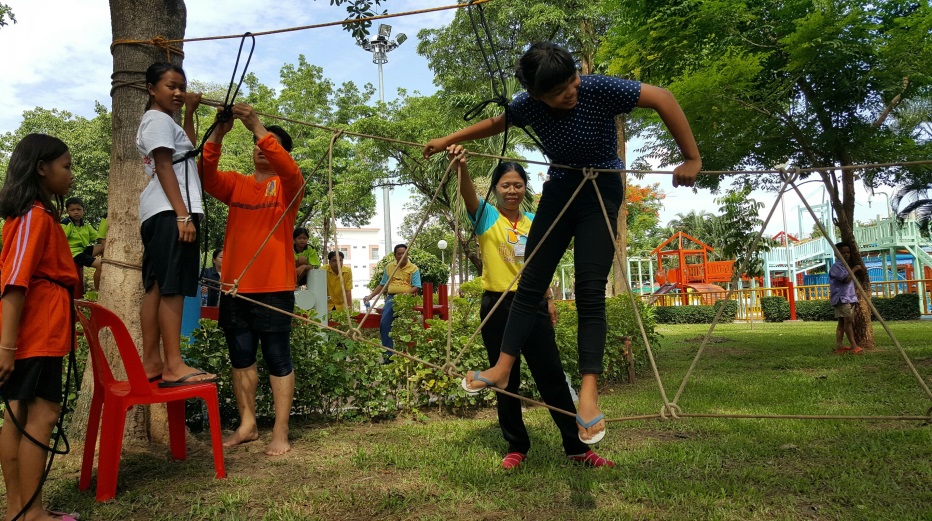 จำได้ดี
ตื่นเต้น
สนุกสนาน
ฝึกประสบการณ์จากสถานที่จริง
เข้าใจง่าย
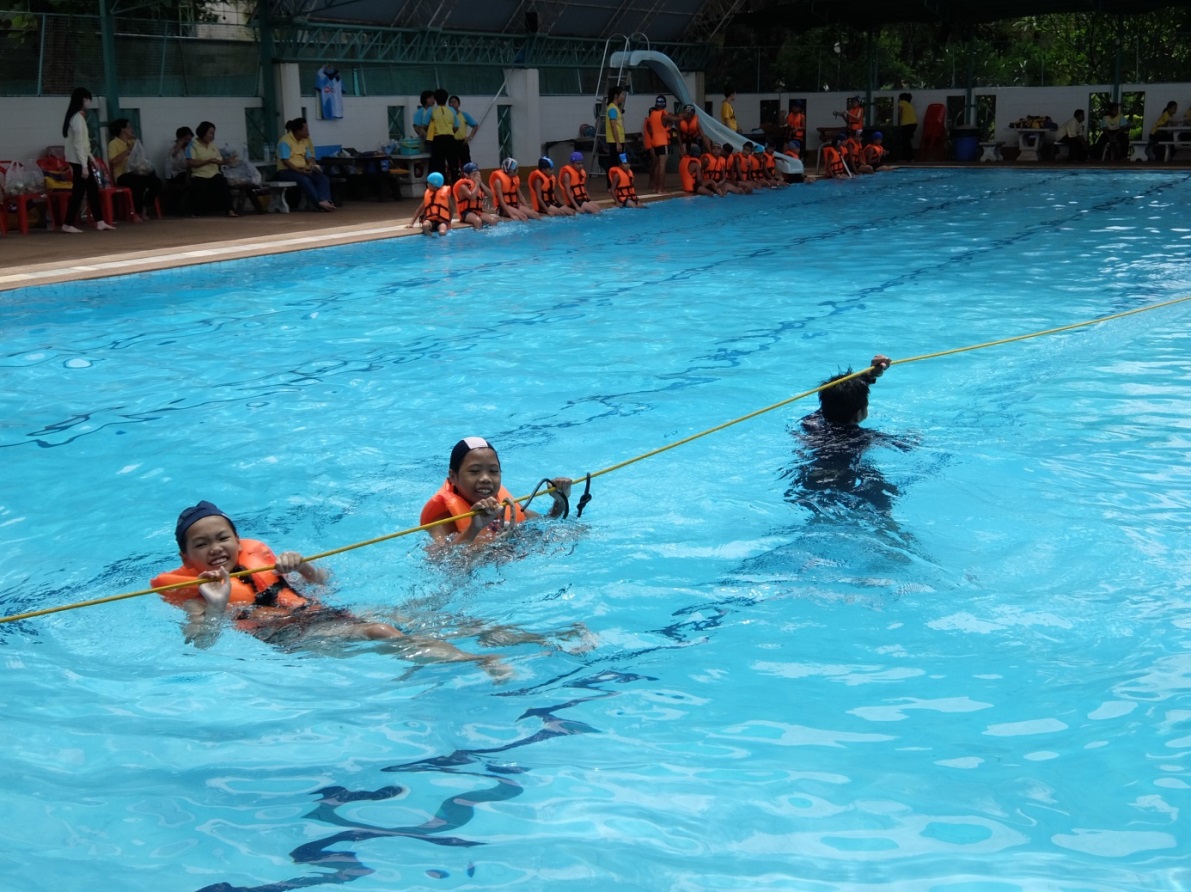 มีทักษะ
ฝึกปฏิบัติ
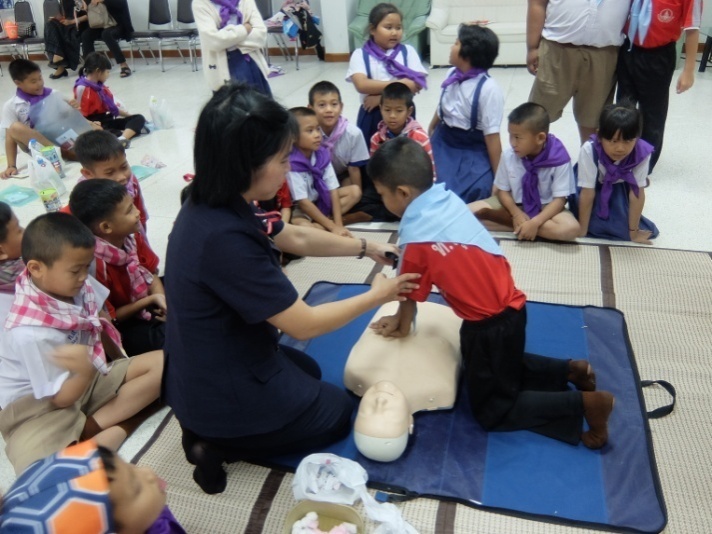 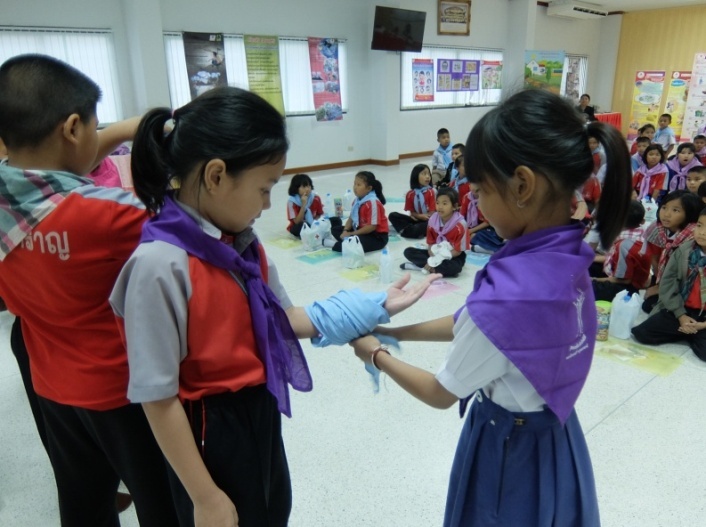 เข้าใจง่าย
จำได้ดี
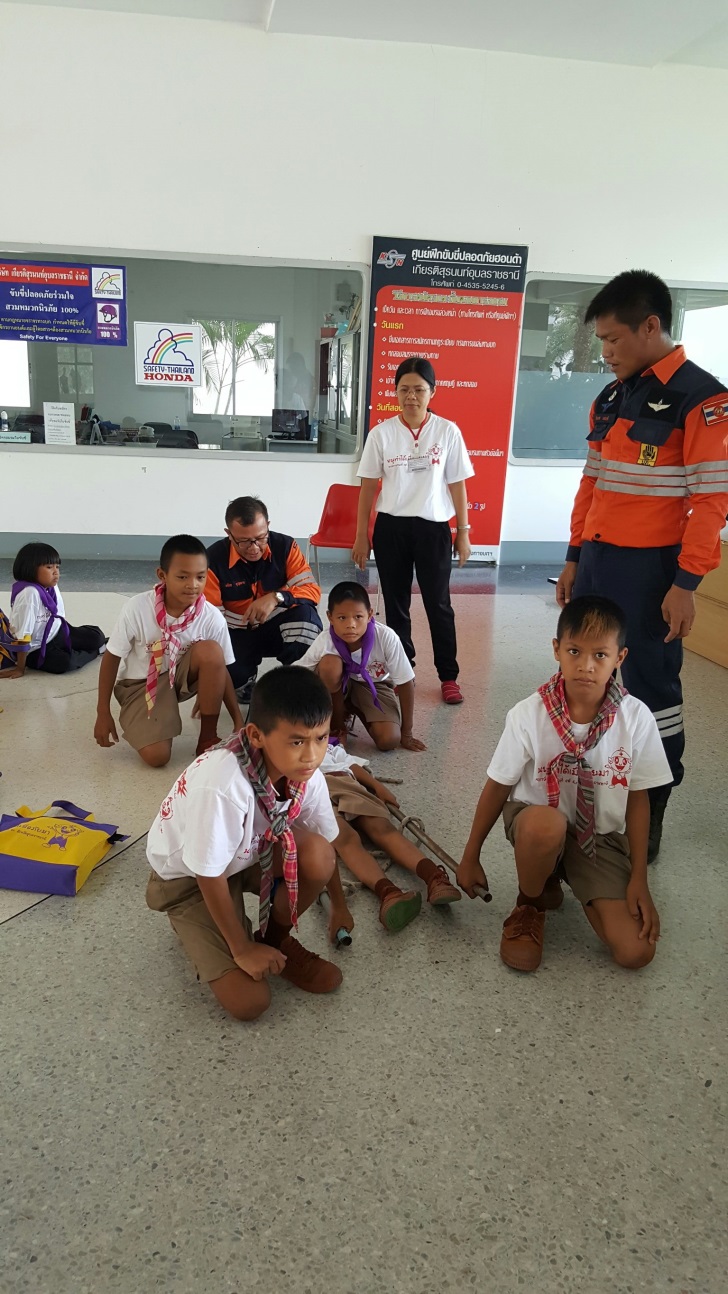 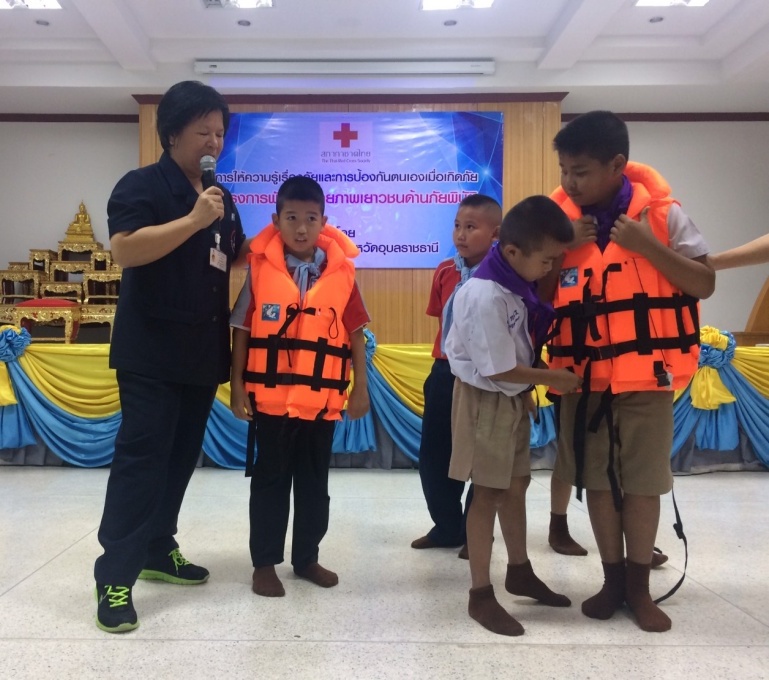 มีทักษะ
วาดภาพระบายสี
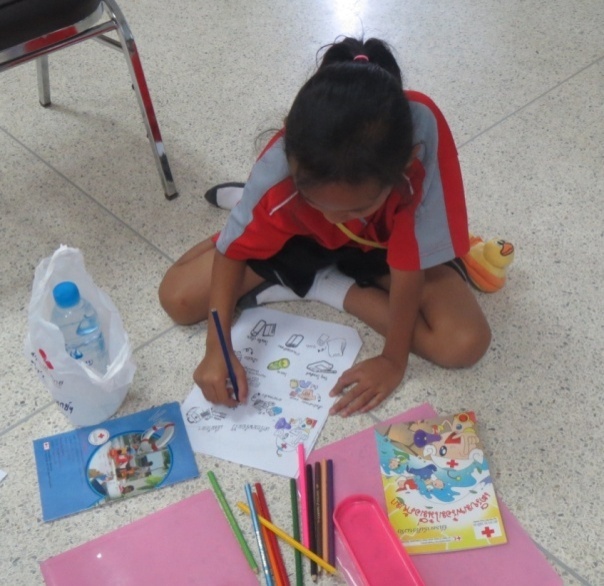 ความคิดสร้างสรรค์
เข้าใจง่าย
สนุกสนาน
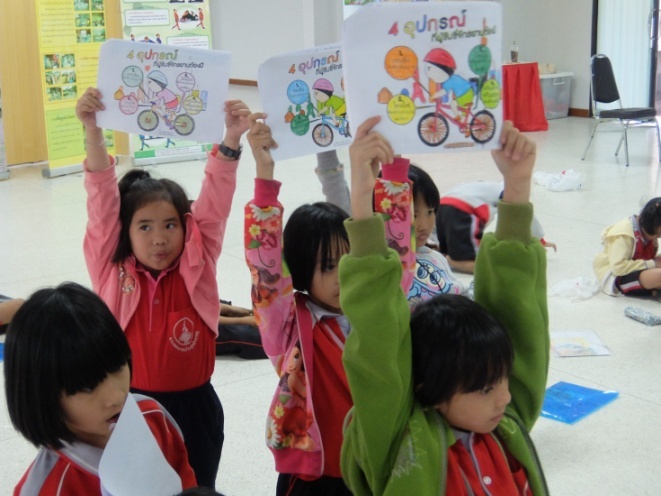 ภาคภูมิใจ
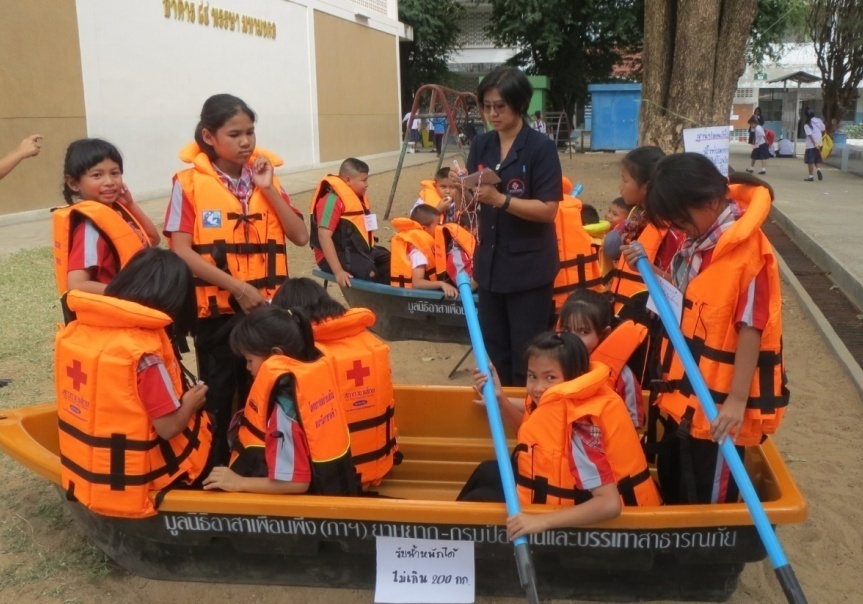 เพื่อนช่วยเพื่อน
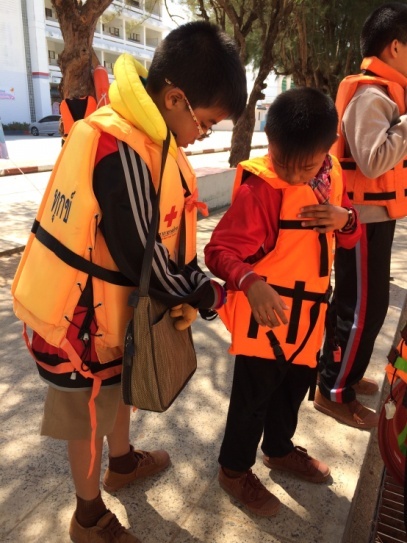 ความสามัคคี
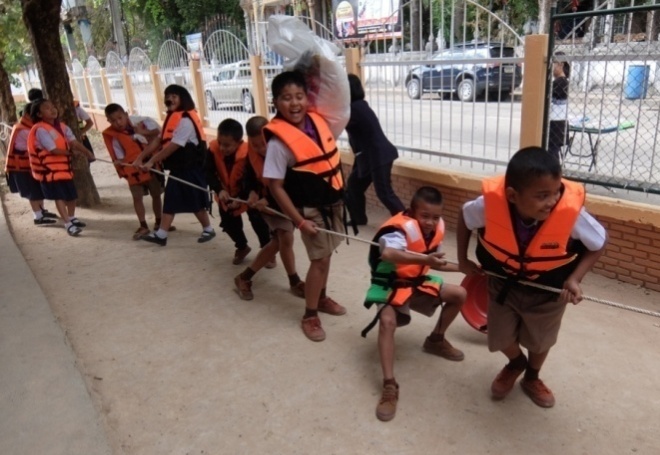 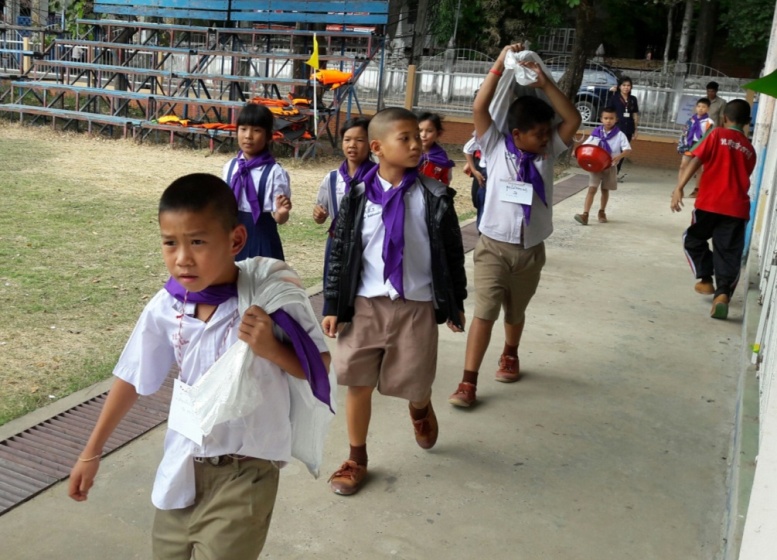 ฝึกการตัดสินใจ
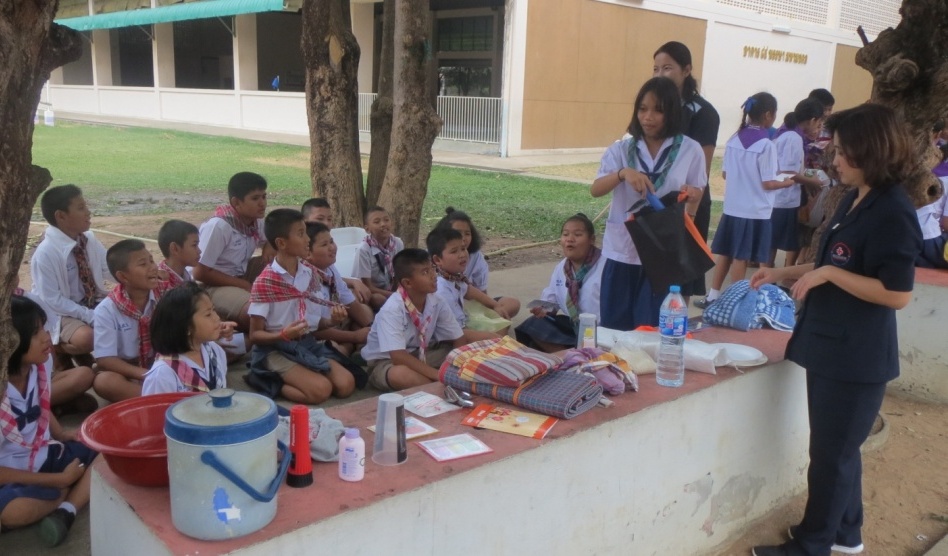 ฝึกการคิด วิเคราะห์
กิจกรรมการให้ความรู้เรื่องภัยและการป้องกันตนเองเมื่อเกิดภัย
งบ 60
บรรยาย
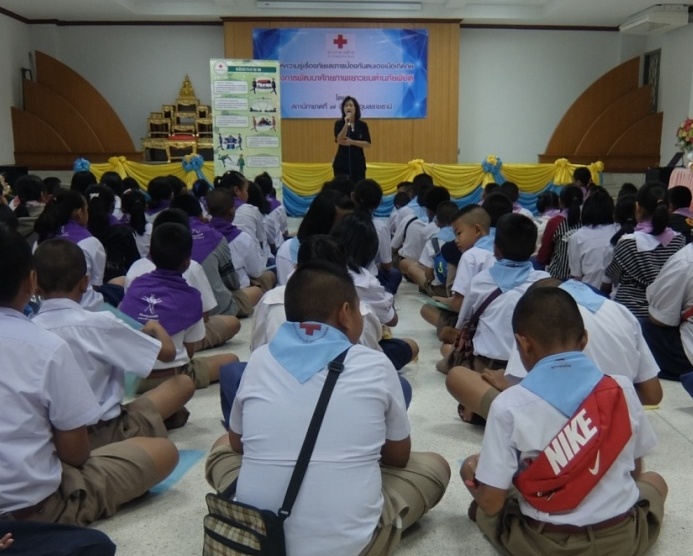 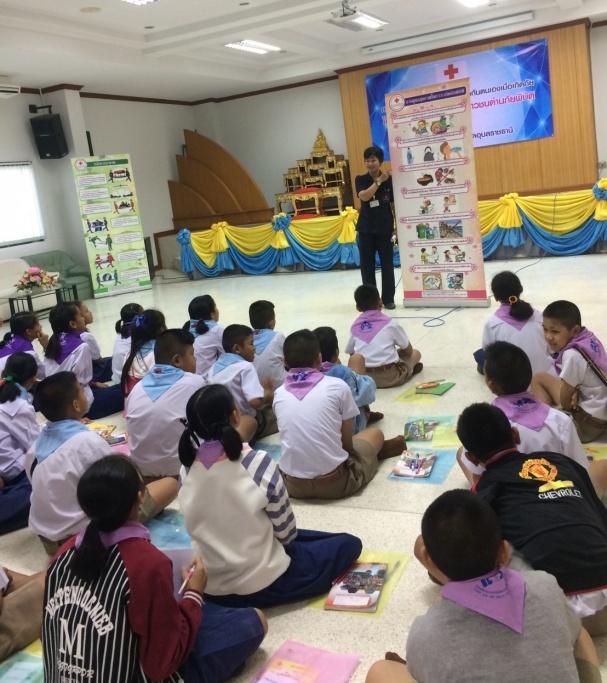 วาดภาพระบายสี
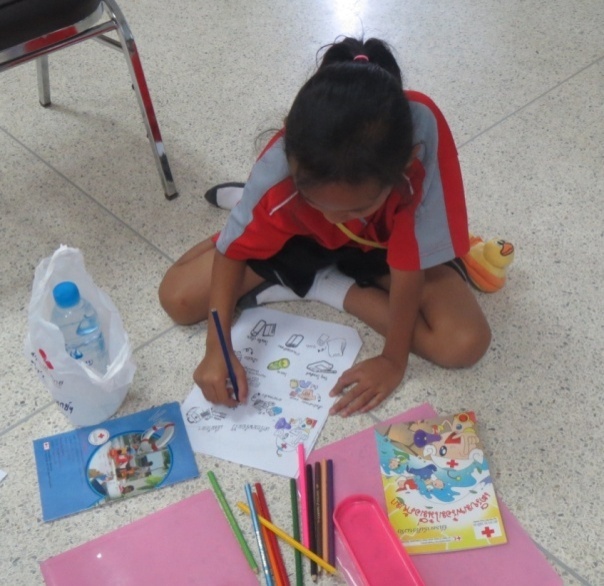 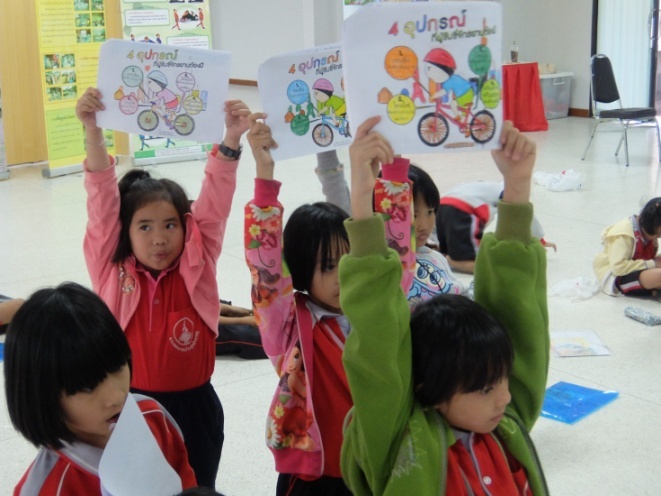 สื่อวีดิทัศน์
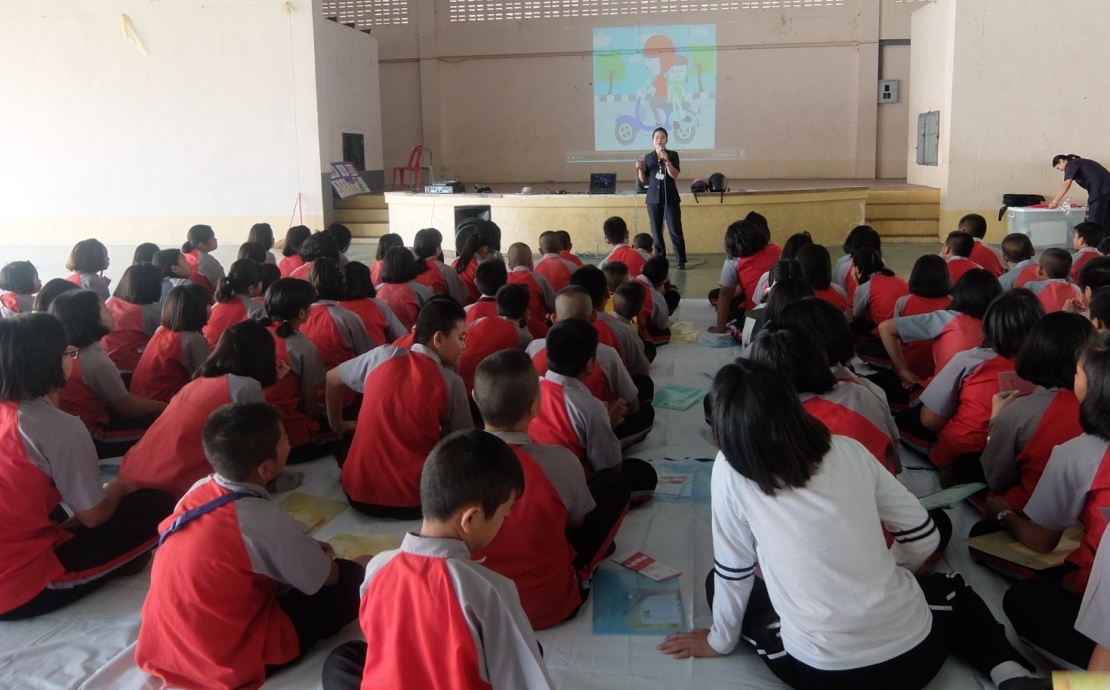 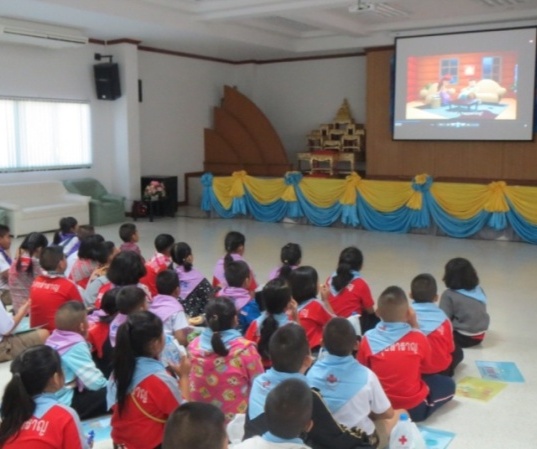 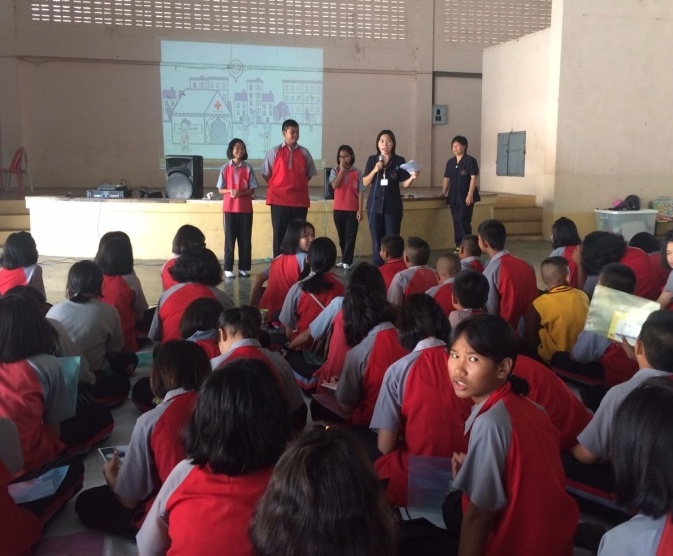 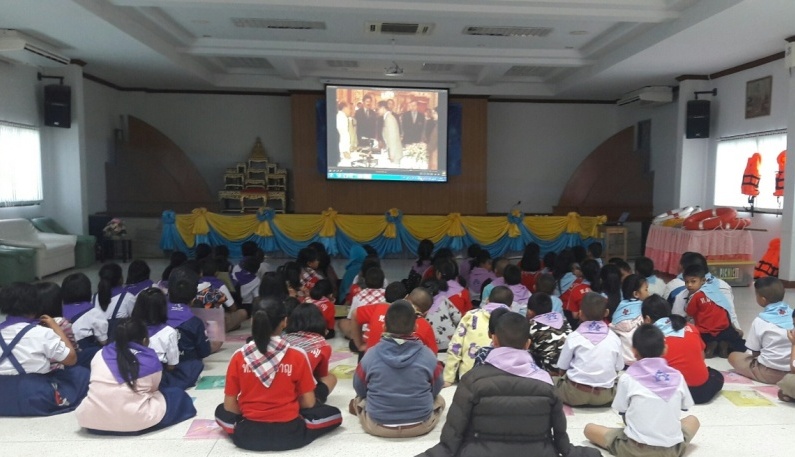 สาธิตและฝึกปฏิบัติ
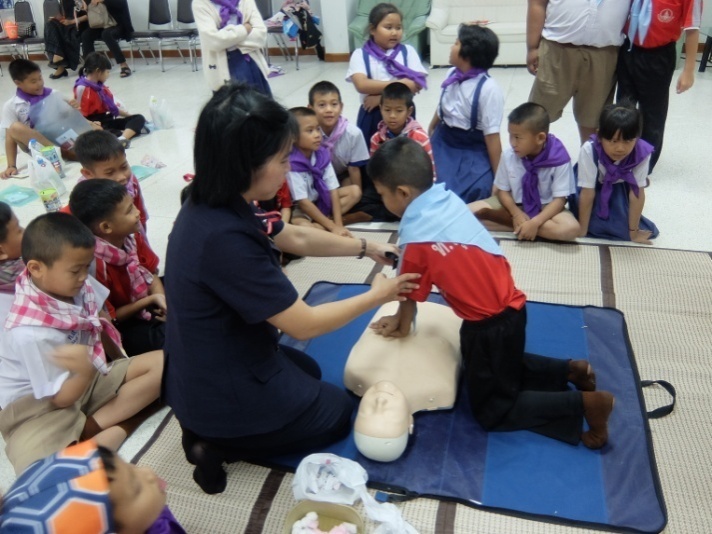 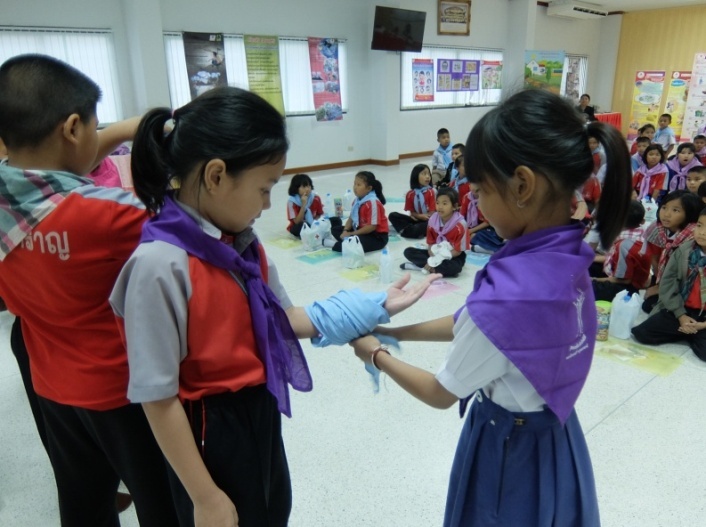 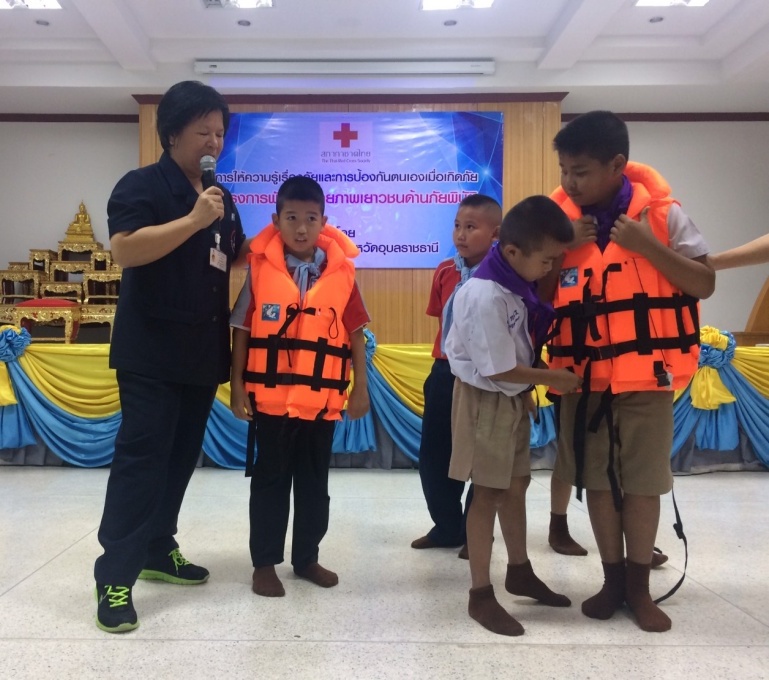 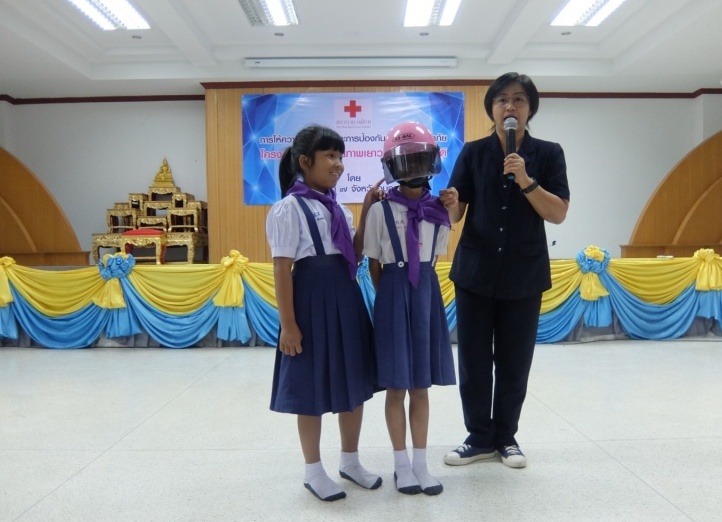 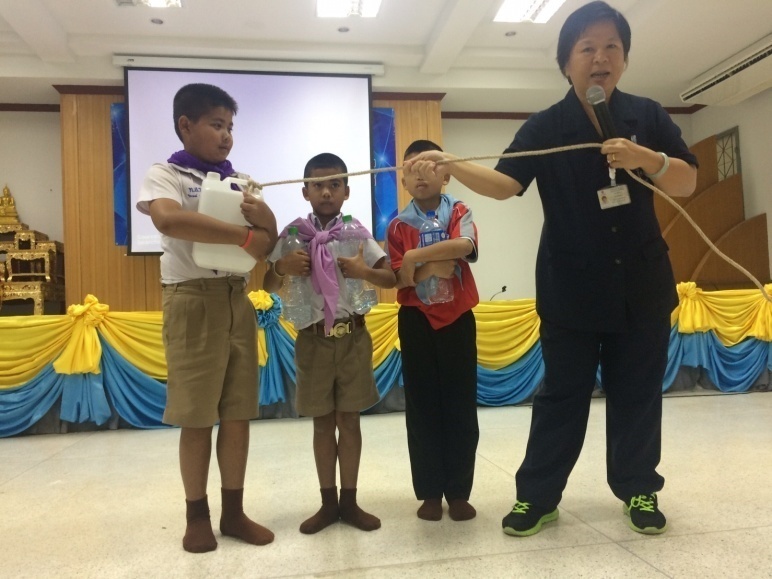 เกม
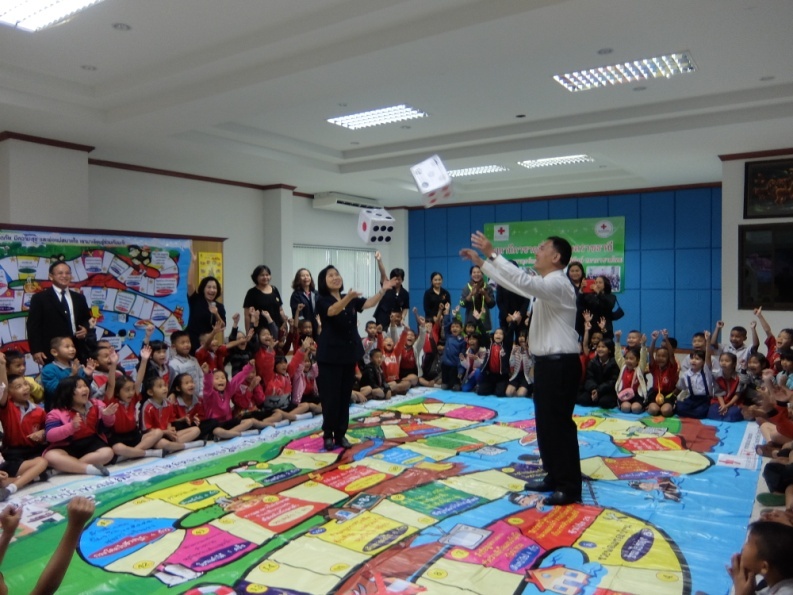 เกมบันไดมหาสนุก
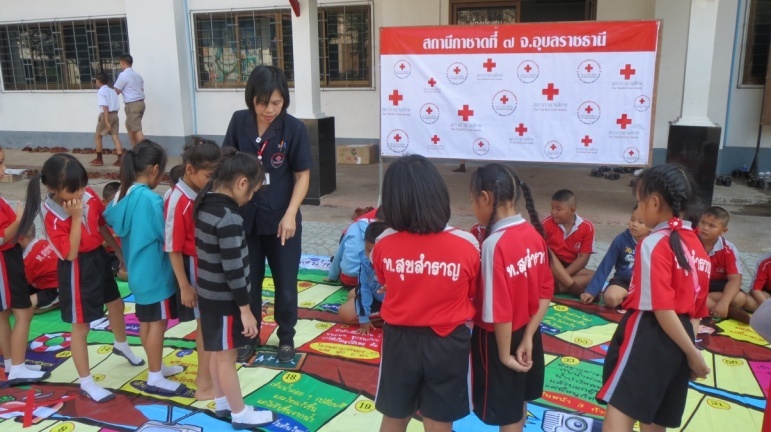 ฐานกิจกรรม
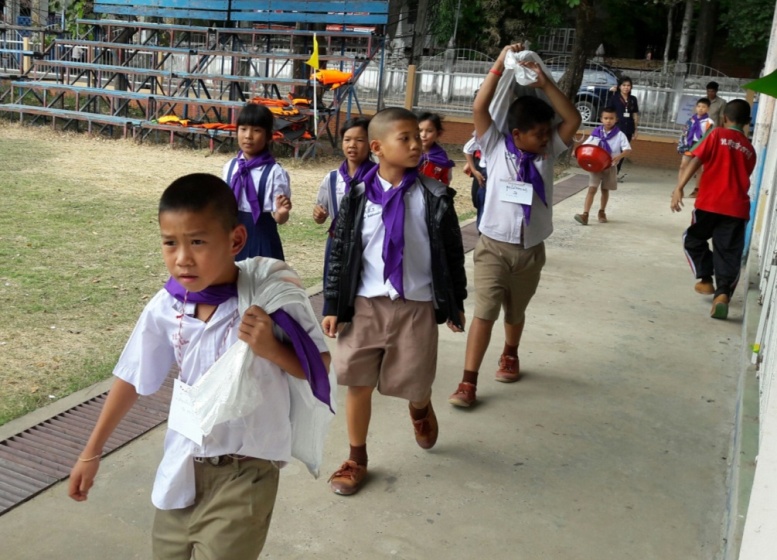 ฐานเตรียมความพร้อมรับภัยพิบัติ
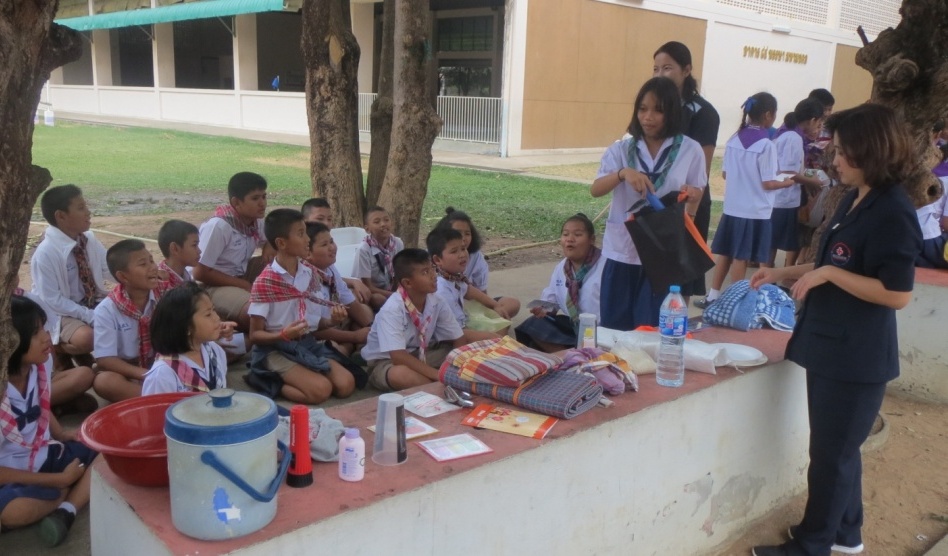 ฐานกิจกรรม
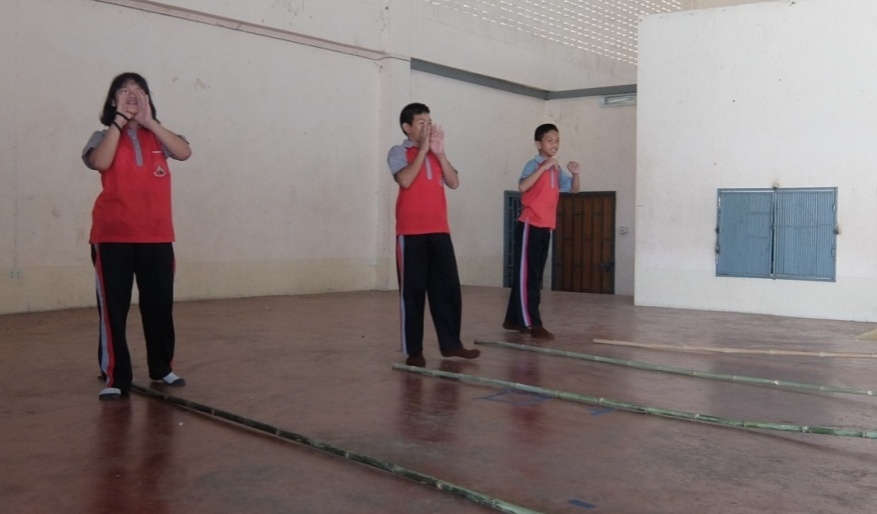 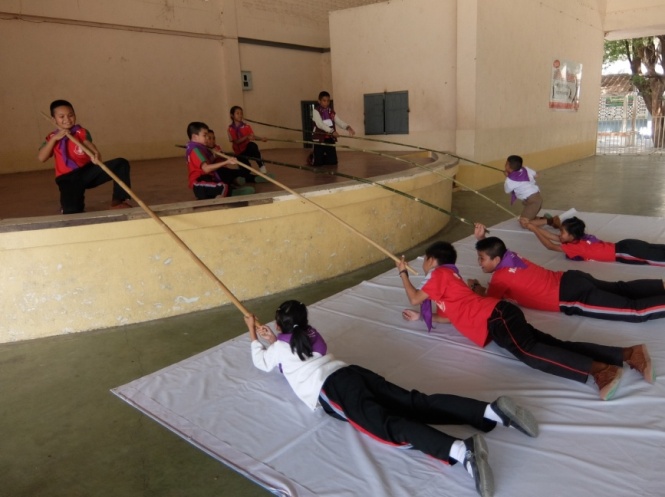 ตะโกน โยน ยื่น
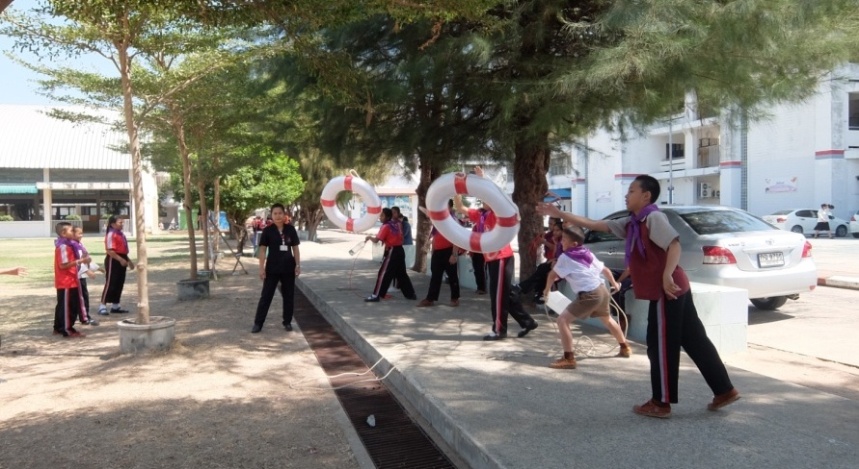 ฐานปลอดภัยไว้ก่อน
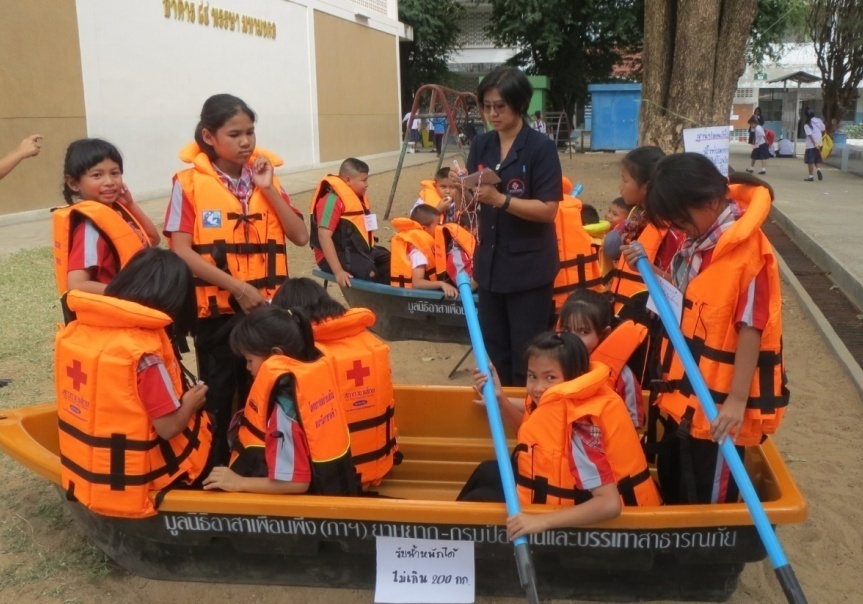 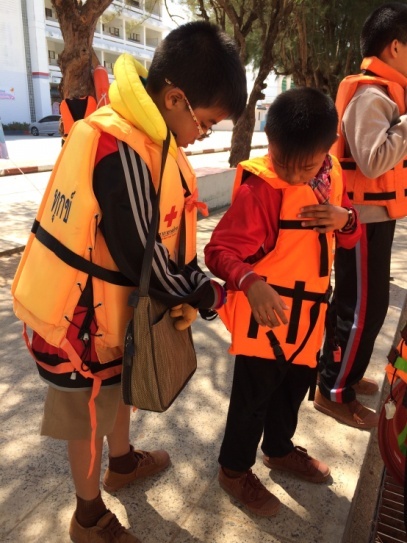 ฐานข้ามลำน้ำเชี่ยว
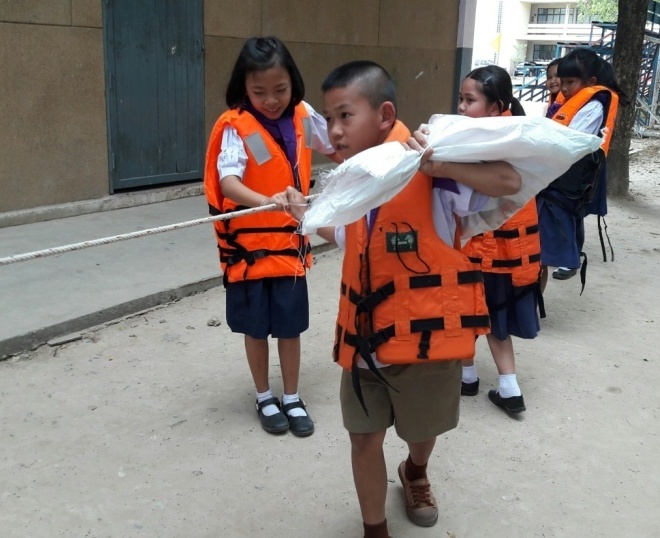 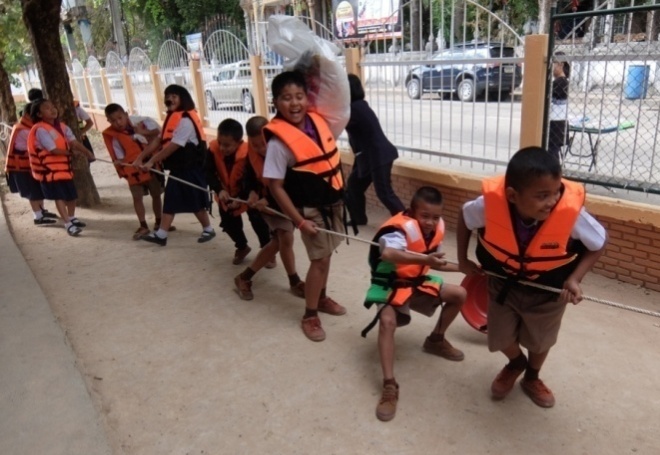 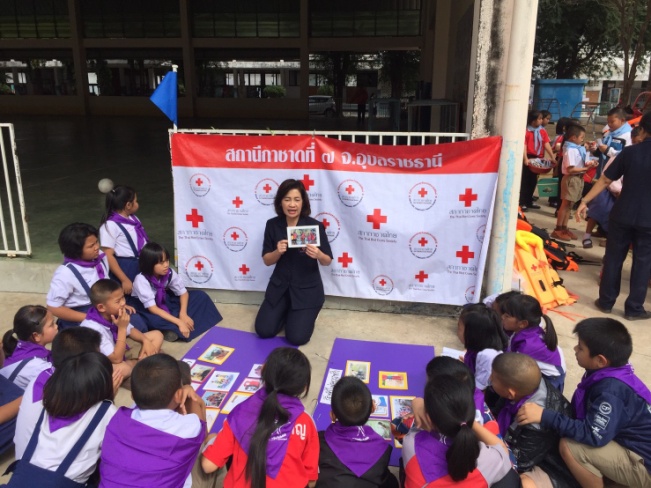 ฐานรู้ไว้เมื่อภัยมา
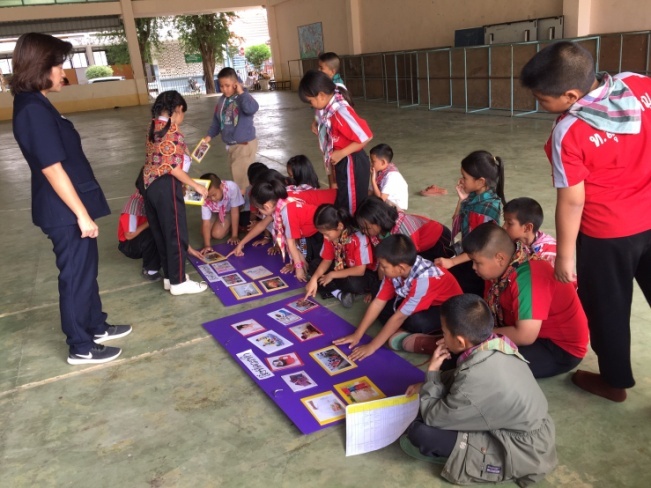 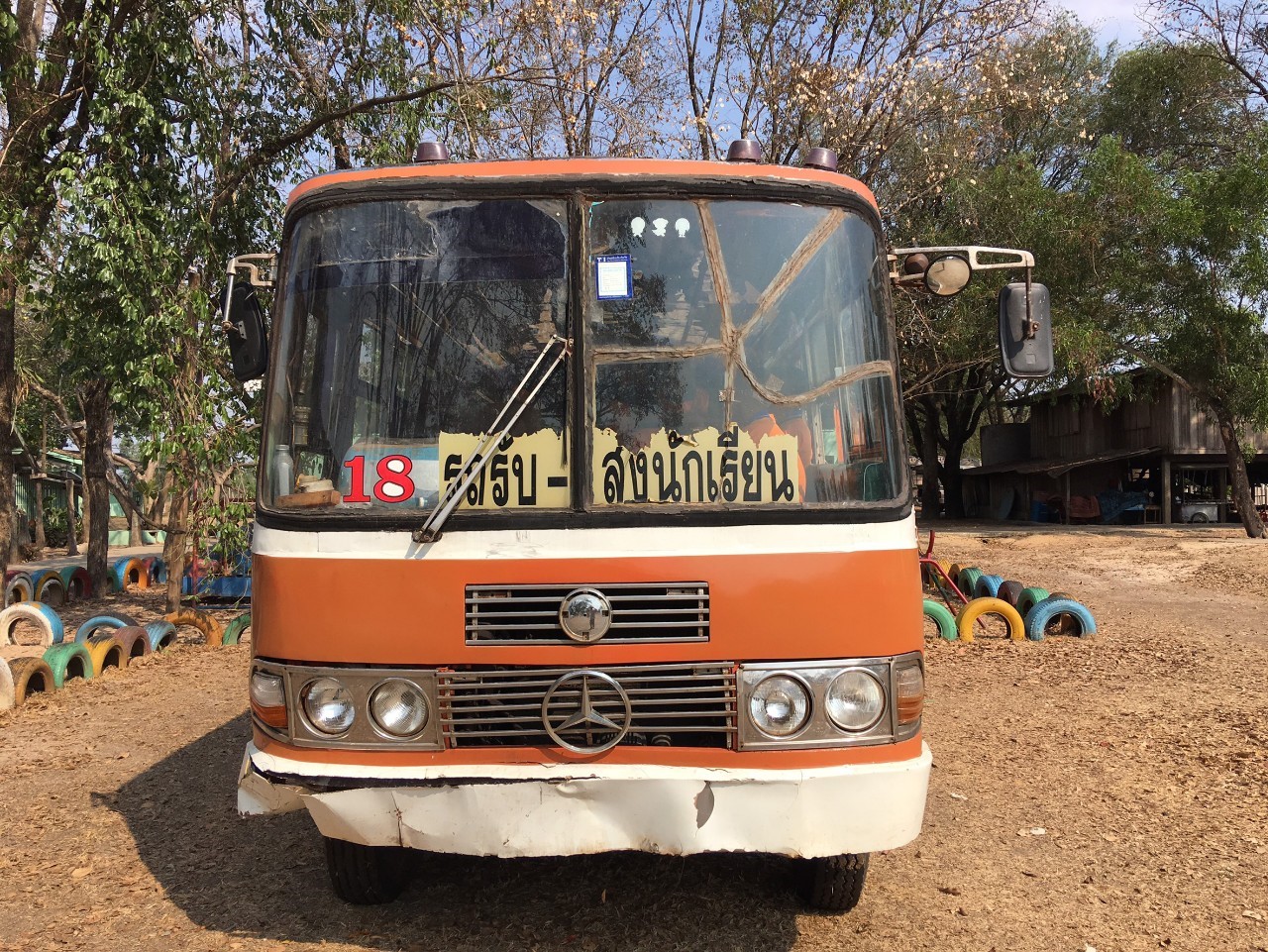 อัคคีภัย เรียนรู้เรื่องการอพยพเมื่อเกิดไฟไหม้ โดยการสมมุติ สถานการณ์ไฟไหม้ในห้องเรียน และให้นักเรียนรู้วิธีการอพยพหนีไฟ
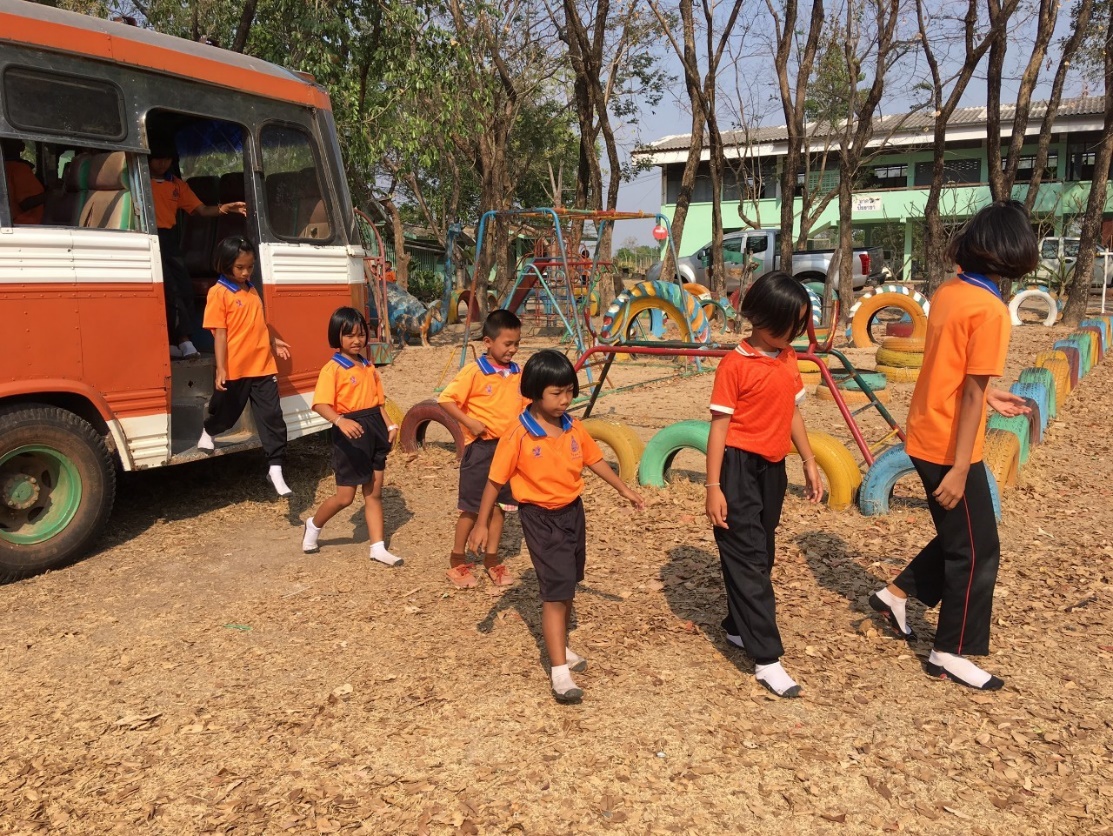 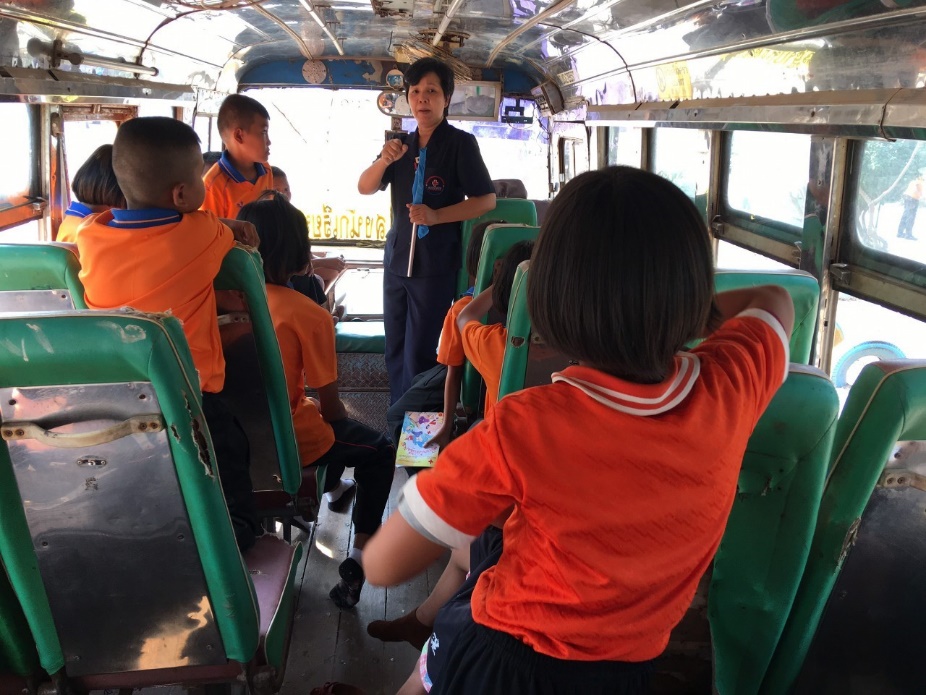 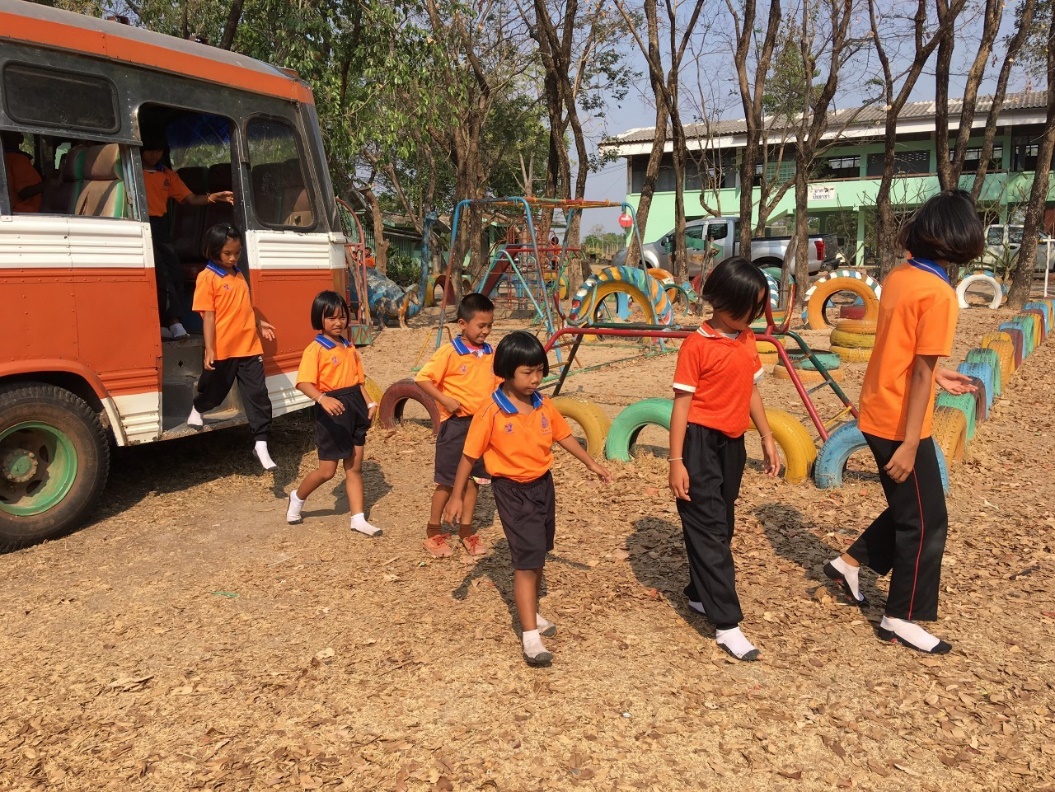 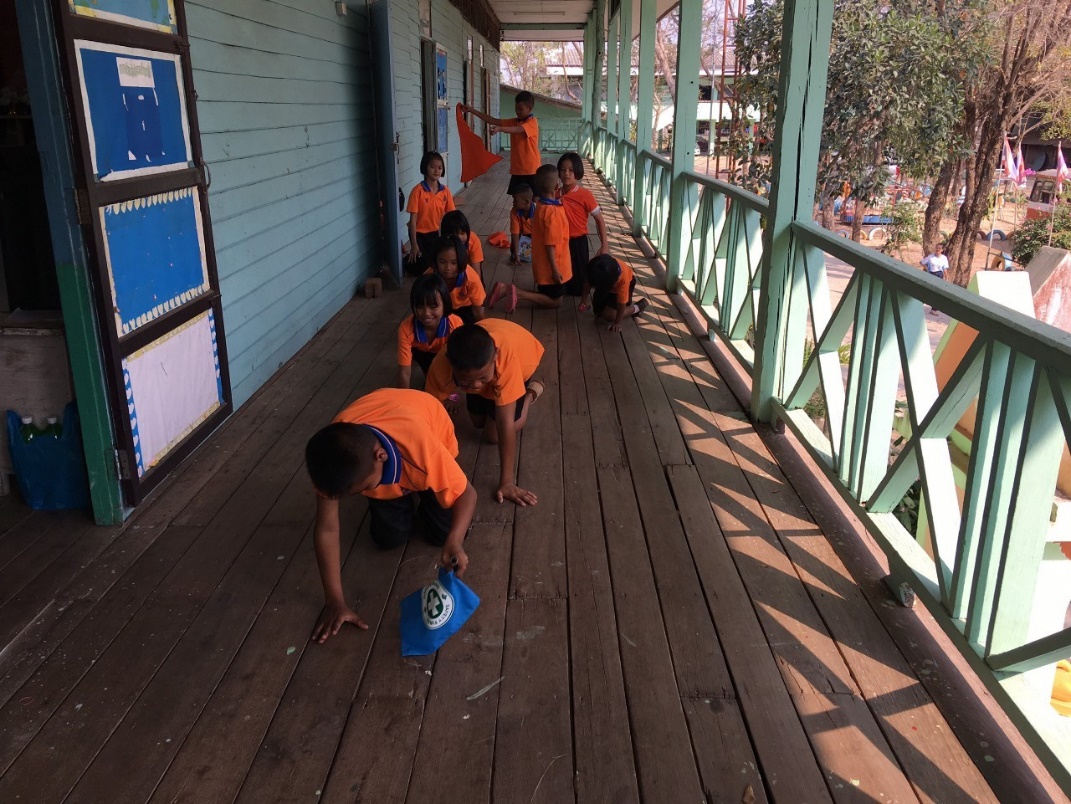 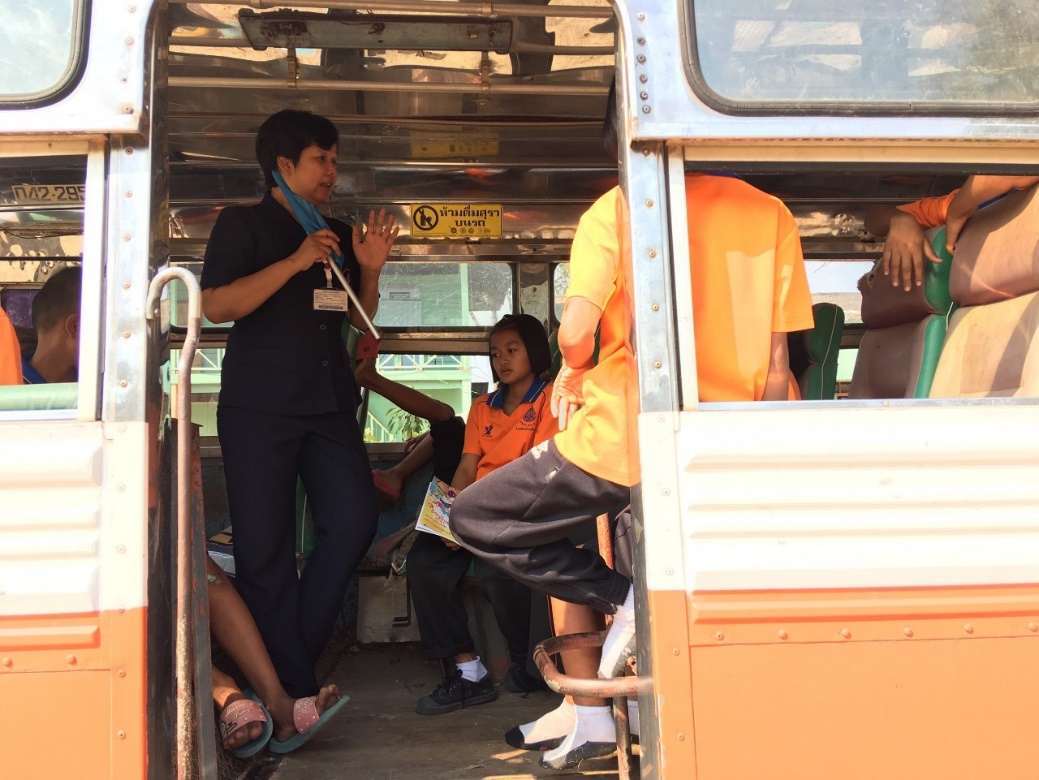 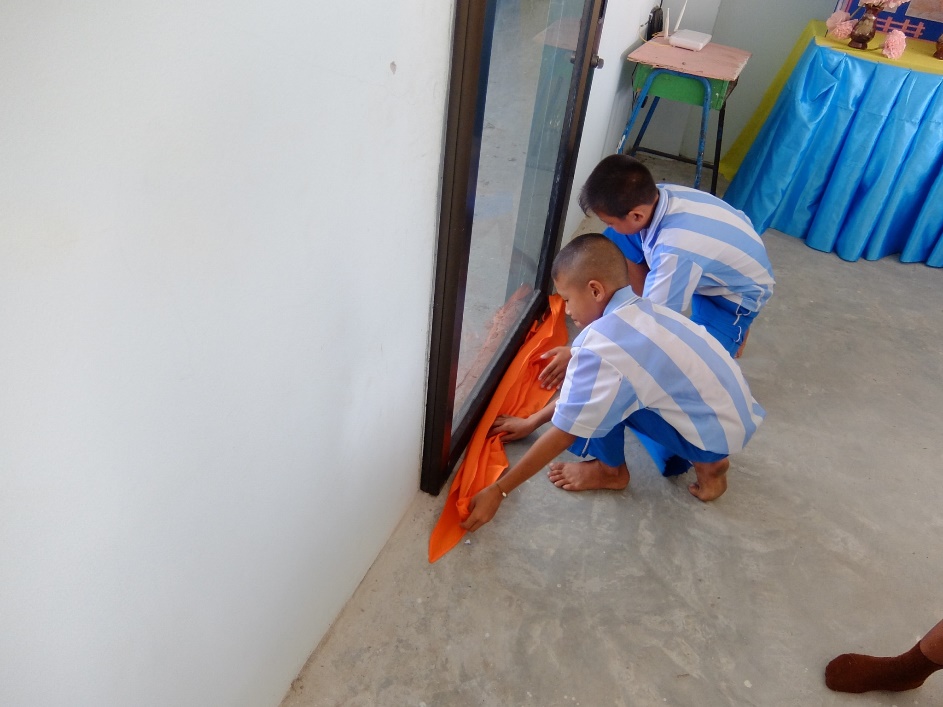 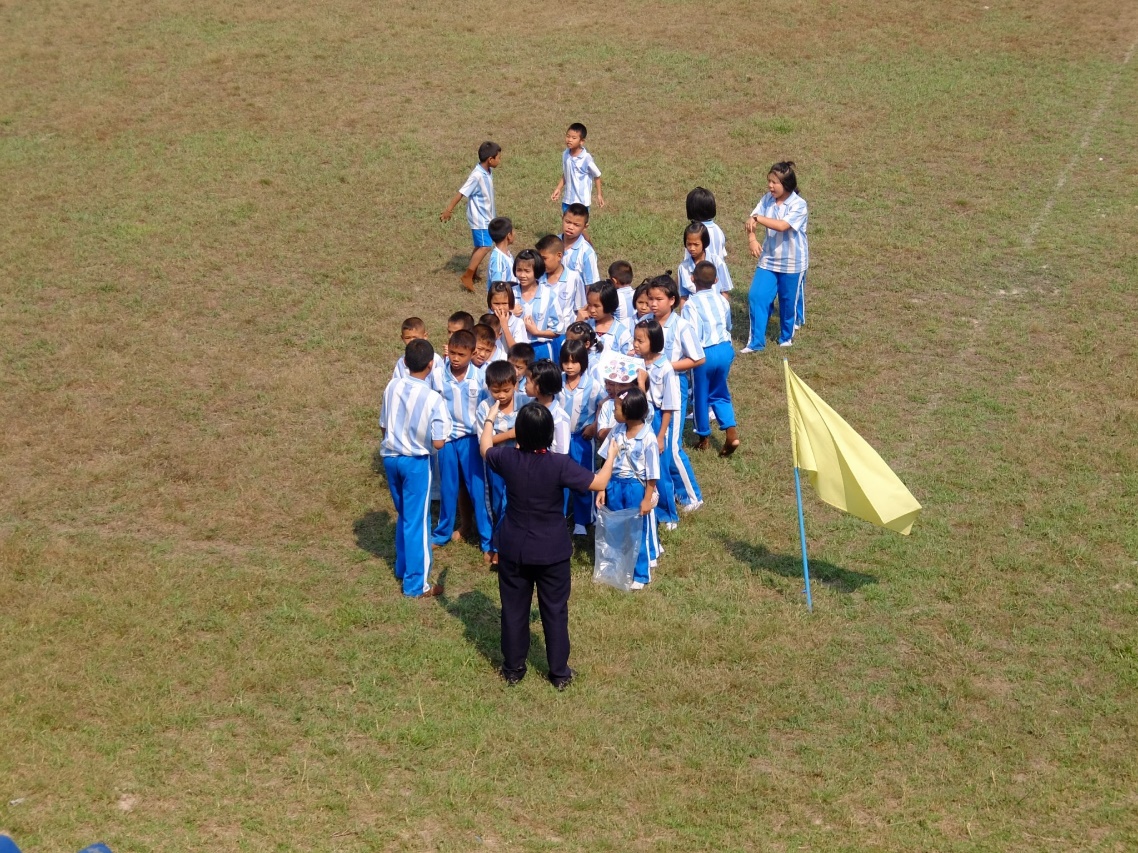 สื่อการเรียนรู้ผ่านเกม
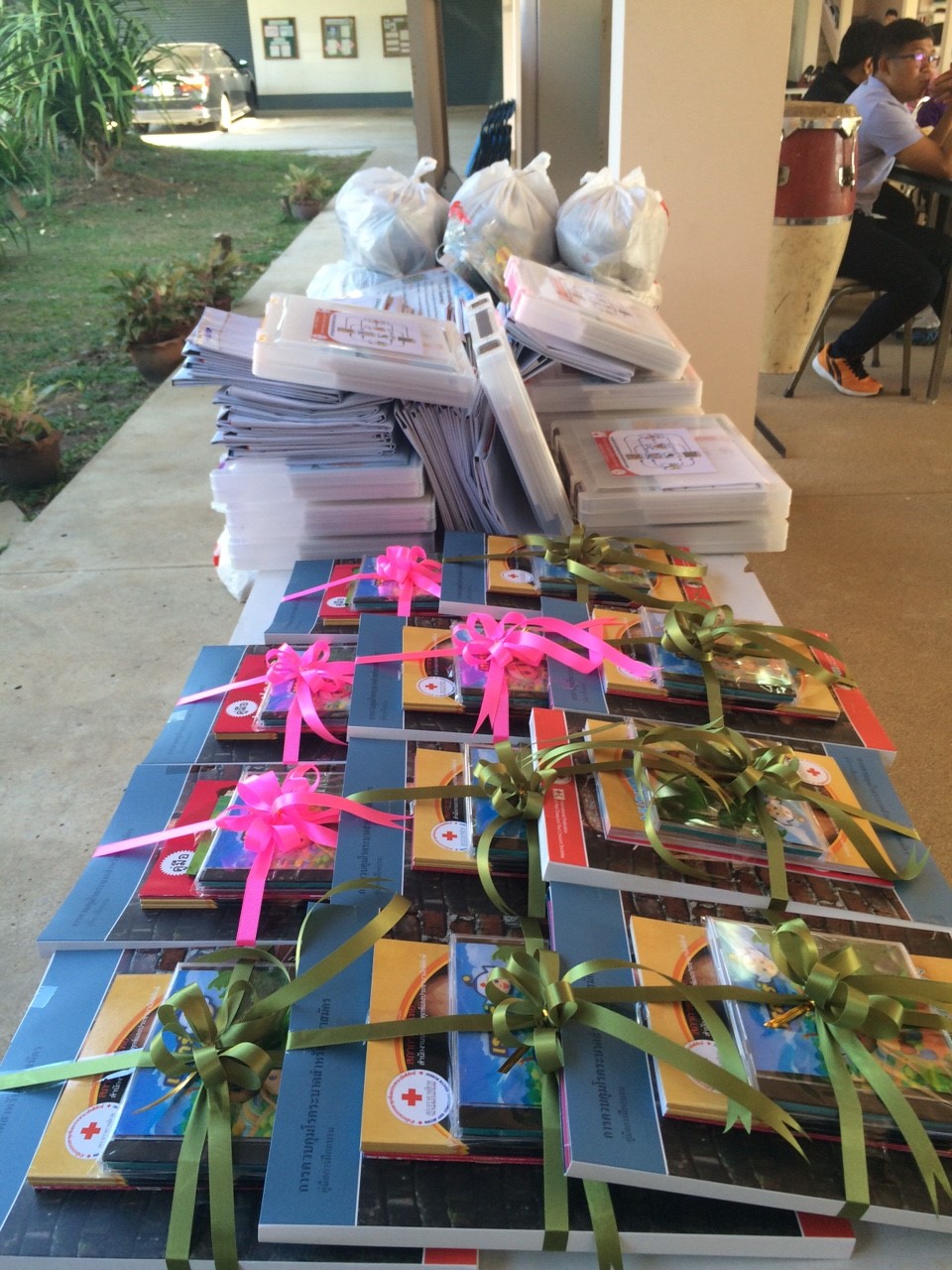 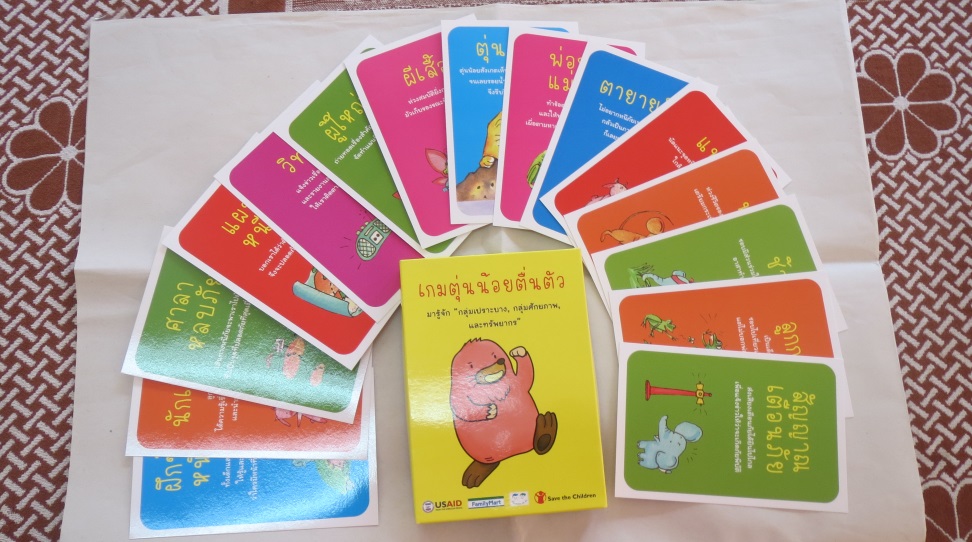 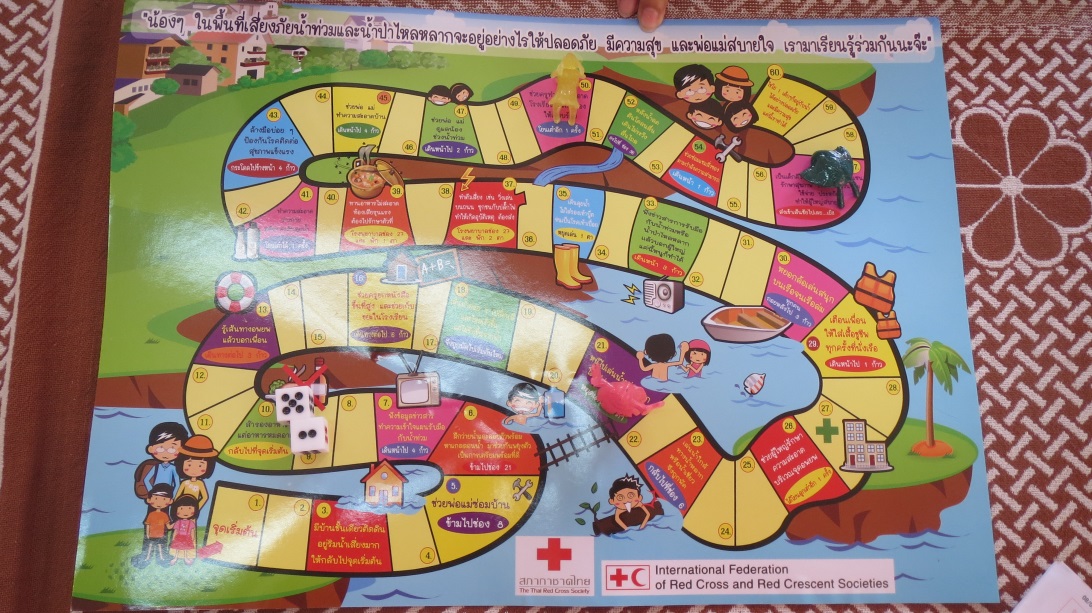 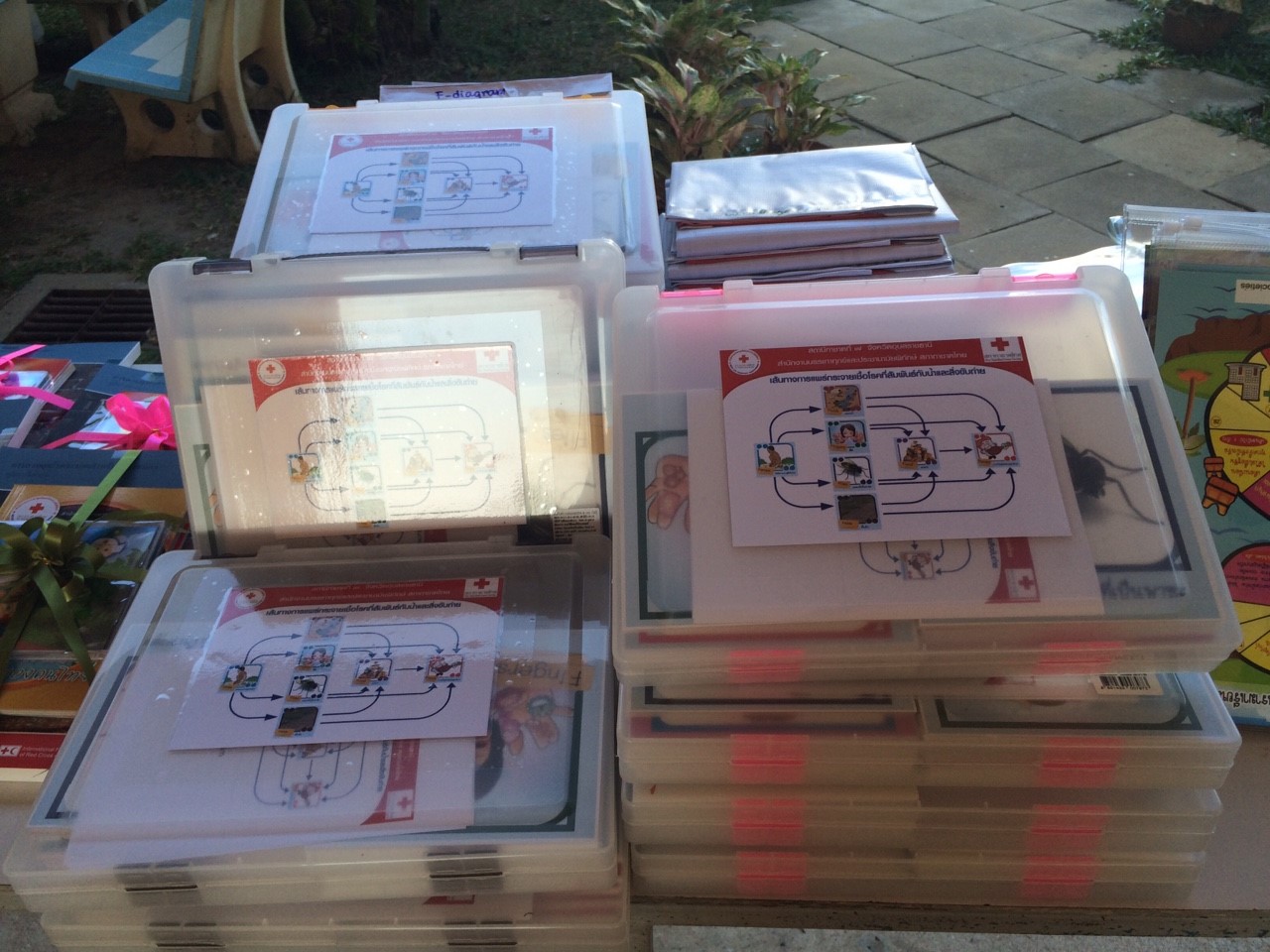 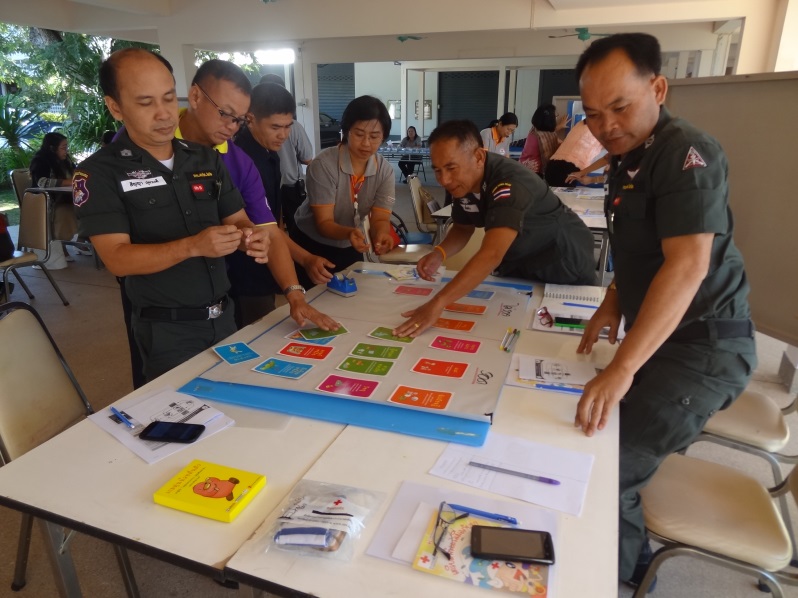 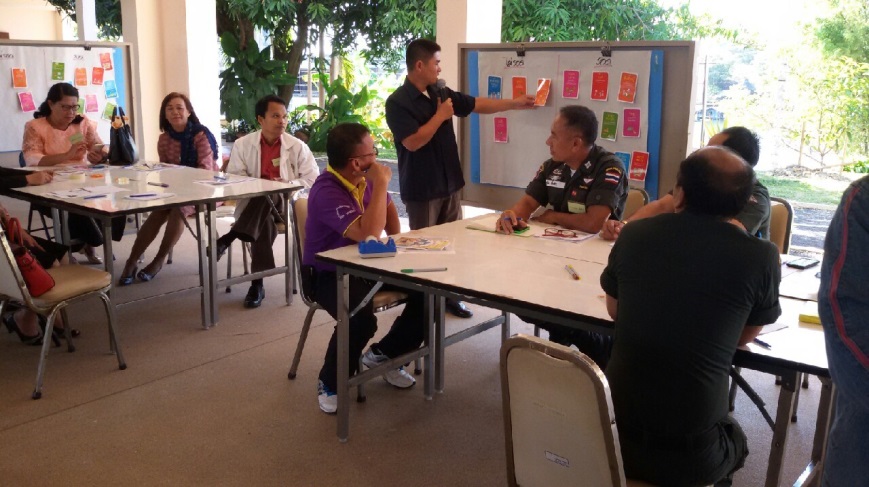 เรียนรู้เรื่องความเสี่ยง ศักยภาพ และความเปราะบาง
ผ่านเกมตุ่นน้อยตื่นตัว
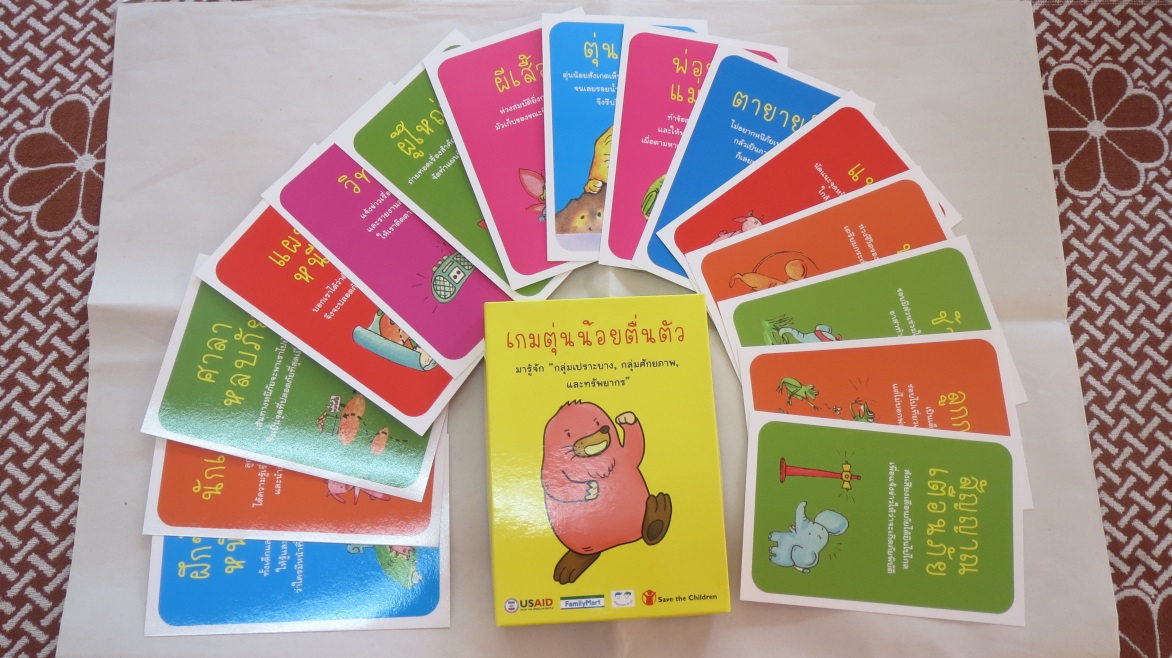 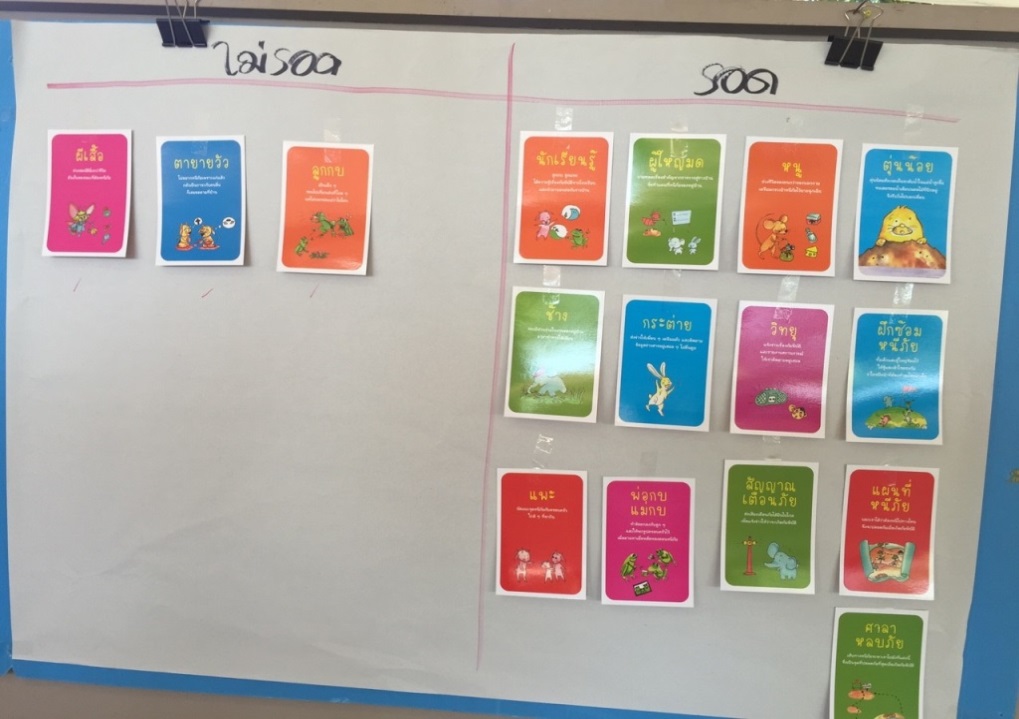 งบ 59
โครงการพัฒนาศักยภาพเยาวชนด้านภัยพิบัติเพื่อเตรียมสู่การเป็นโรงเรียนปลอดภัย
การสุขาภิบาลในภาวะฉุกเฉินโดยใช้   F- Diagram
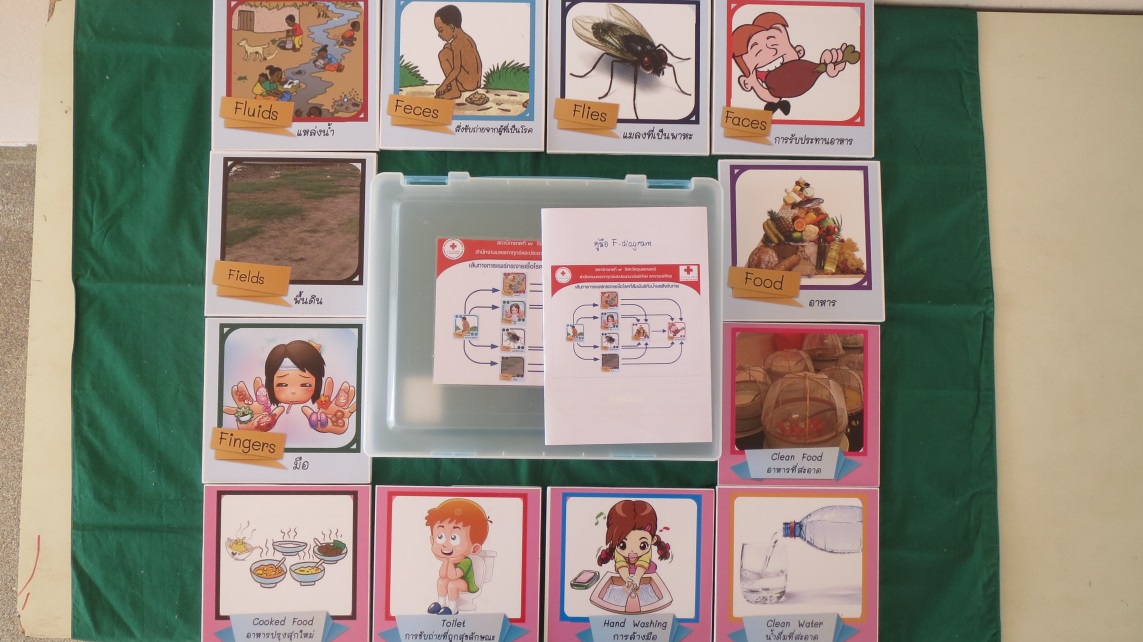 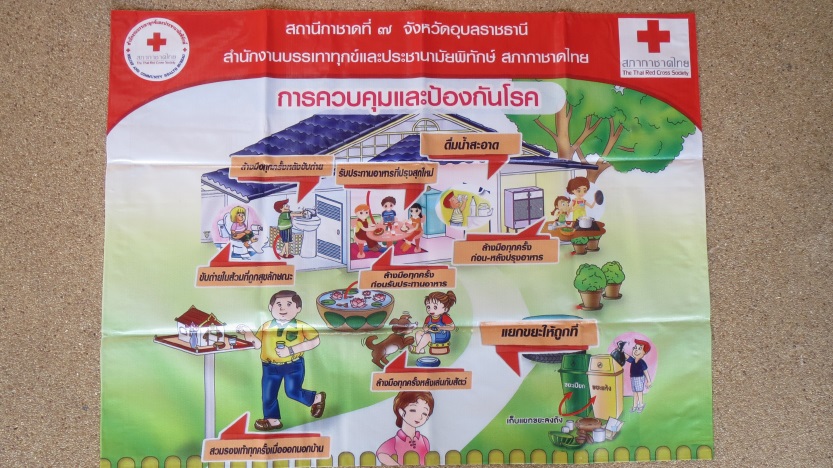 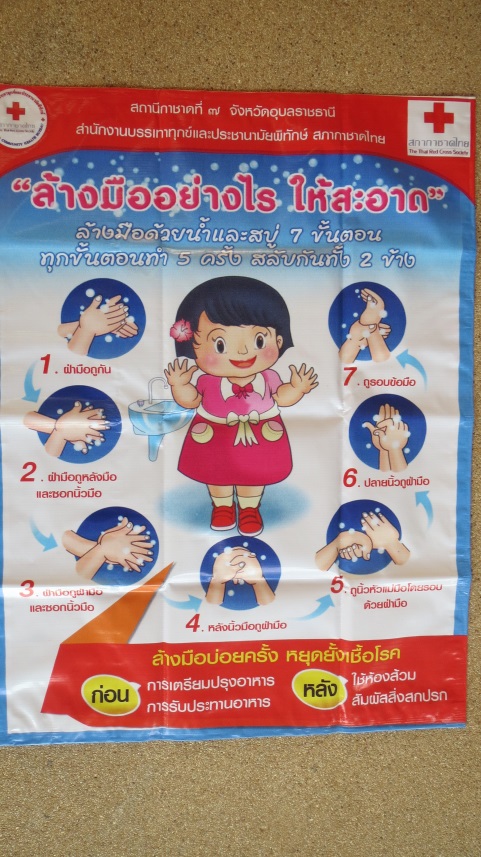 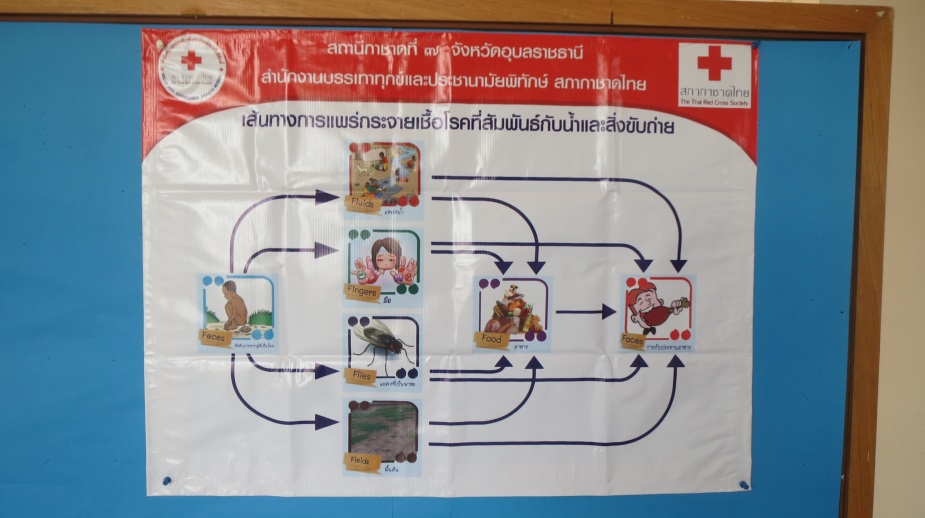 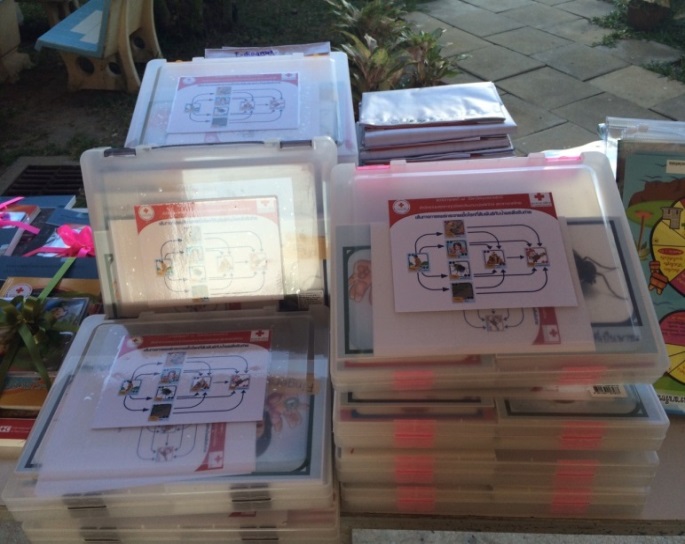 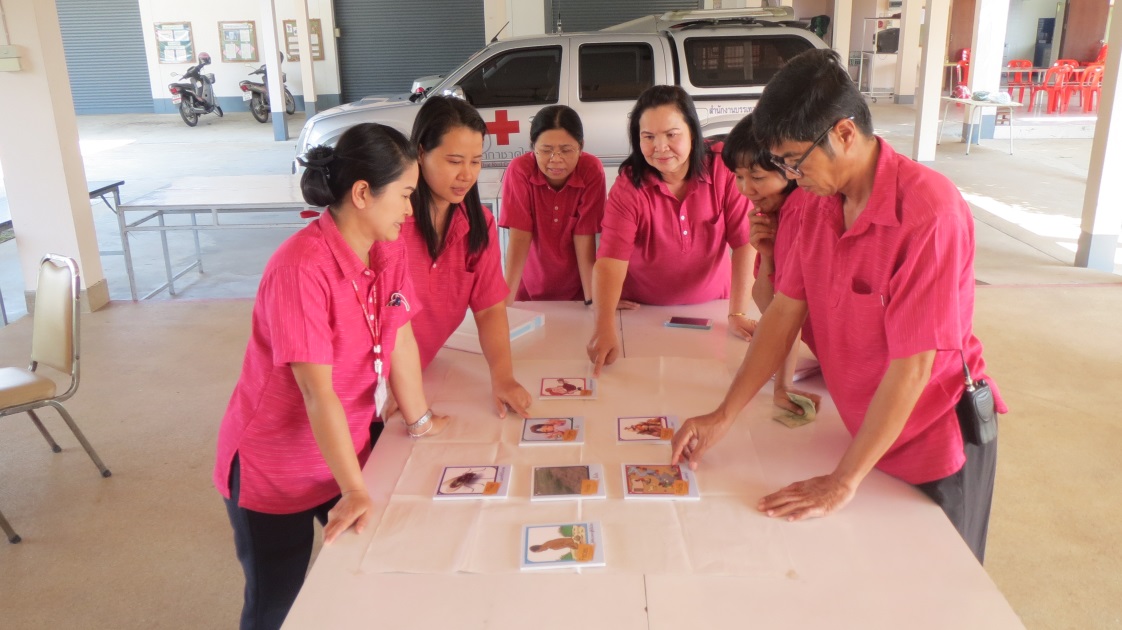 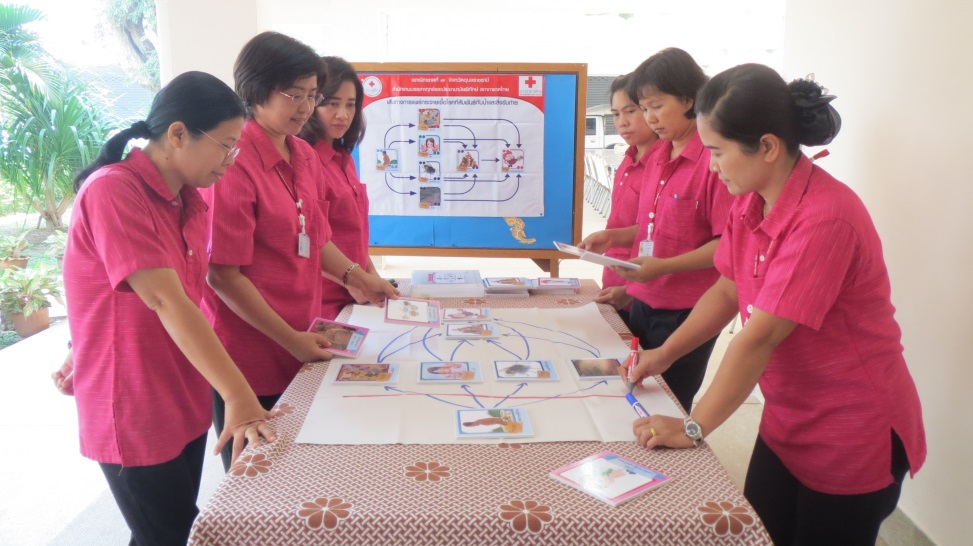 ทดลองใช้สื่อ F-Diagram กับเจ้าหน้าที่
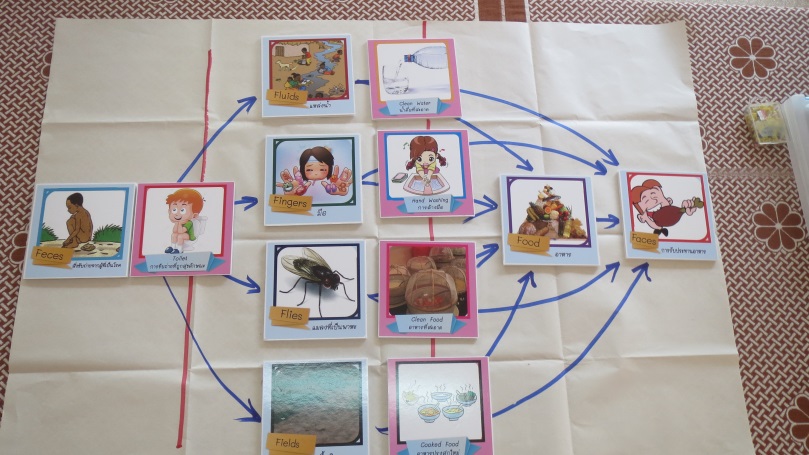 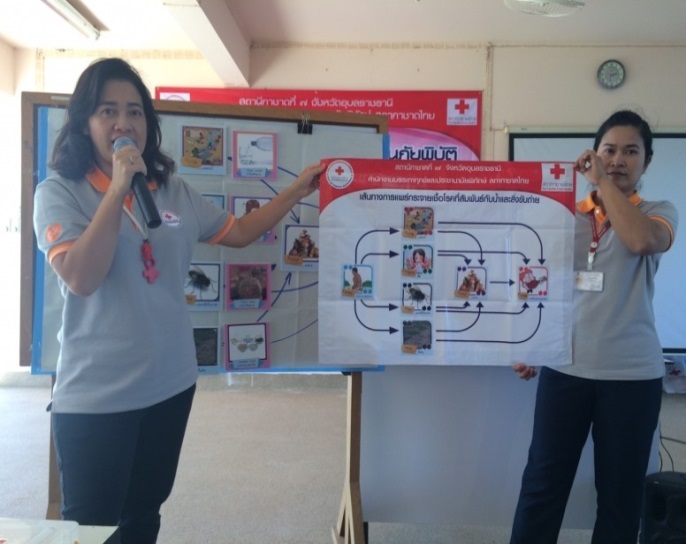 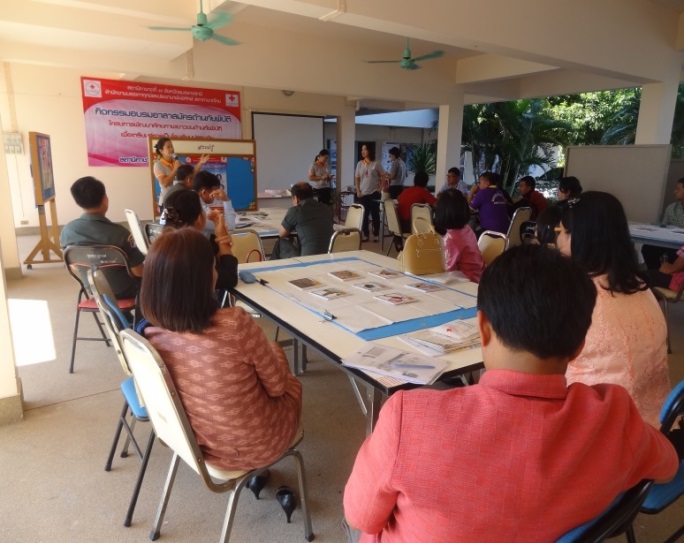 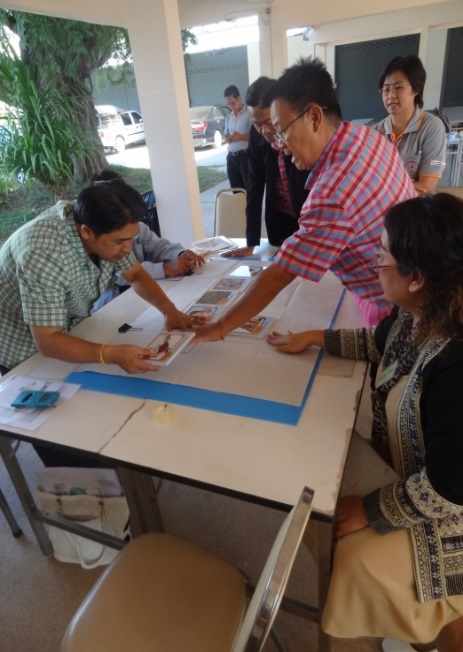 เรียนรู้เรื่องเส้นทางการแพร่กระจายเชื้อโรค
ที่สัมพันธ์กับน้ำและสิ่งขับถ่าย 
โดยใช้ F-Diagram
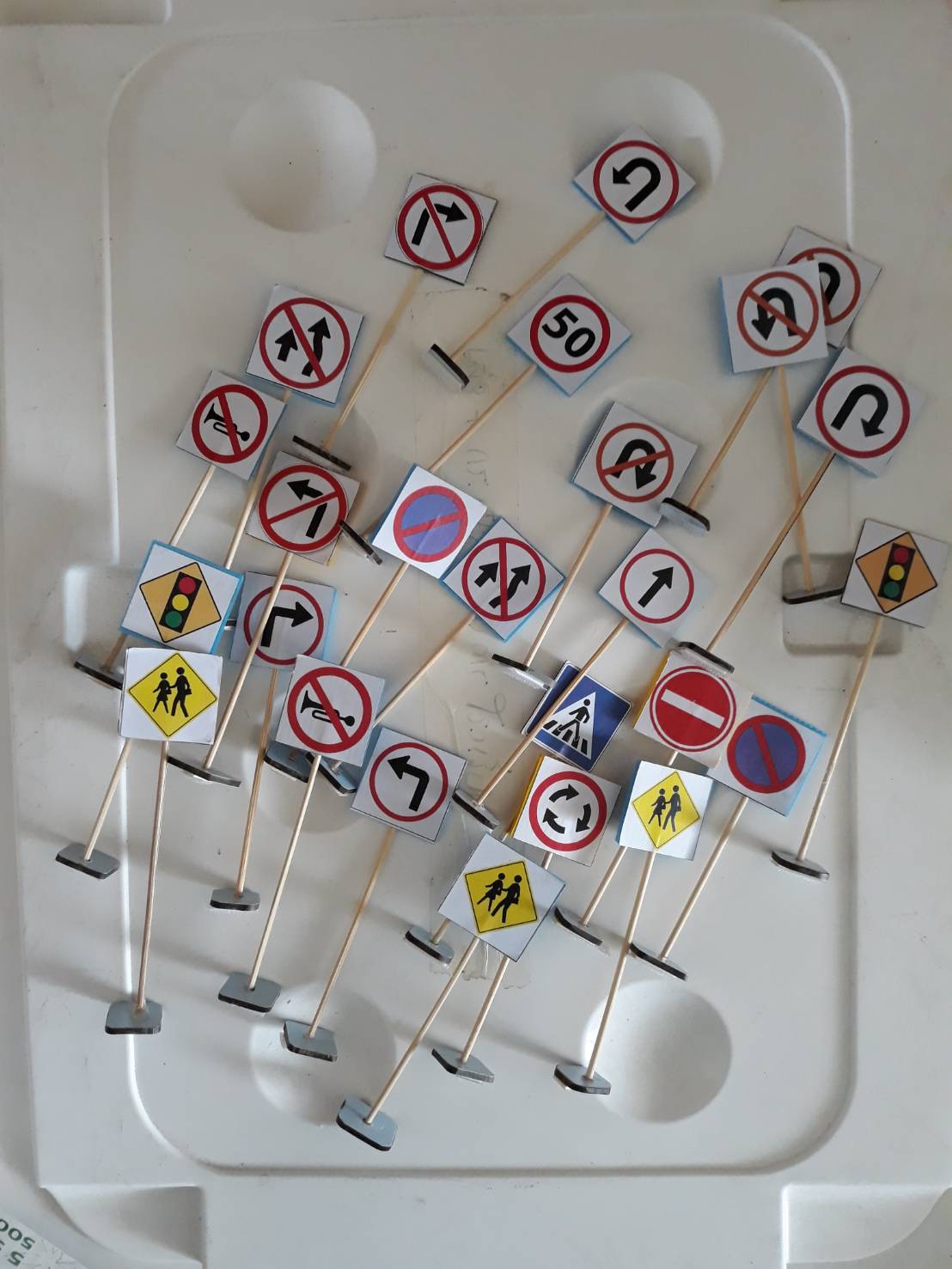 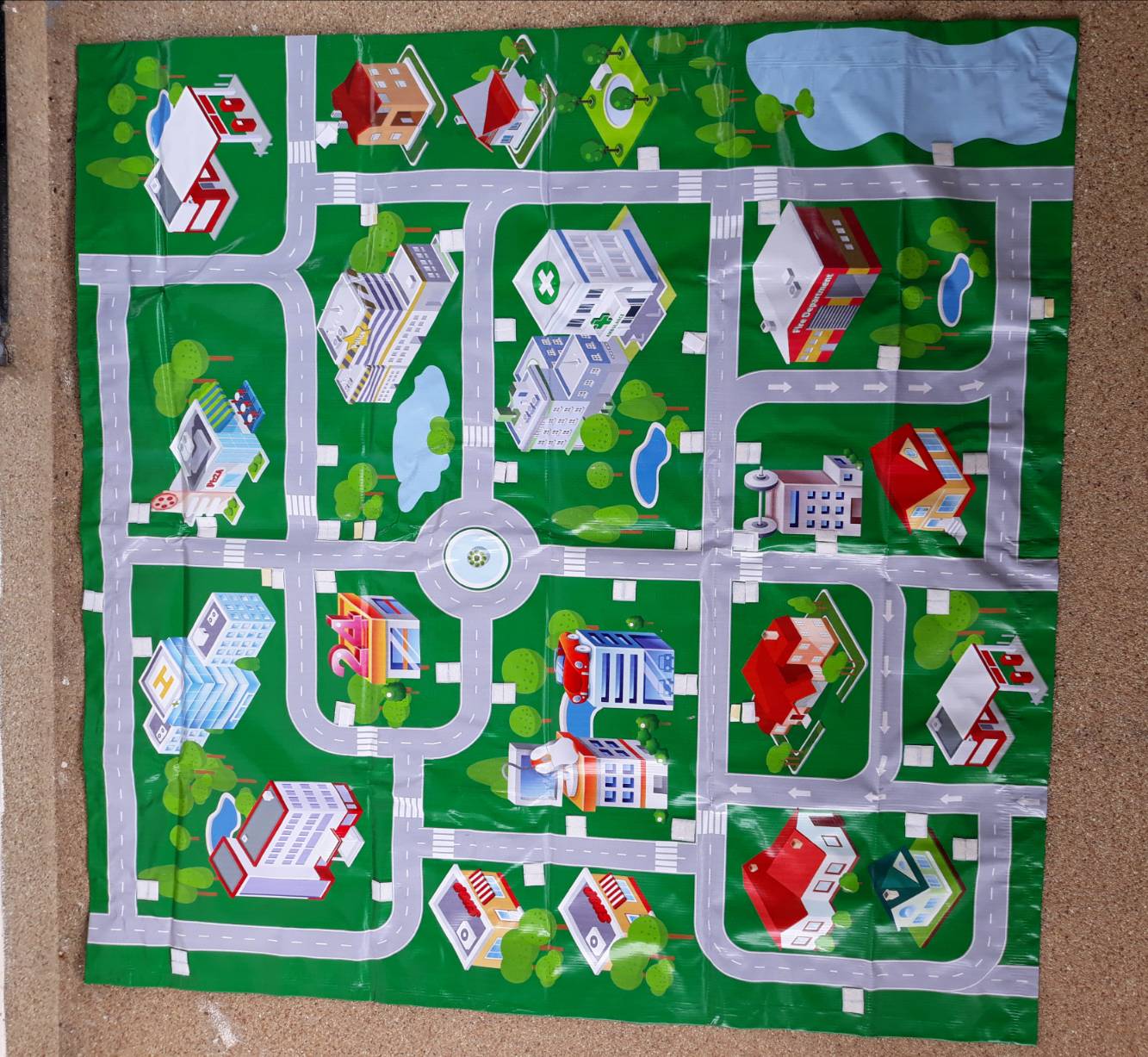 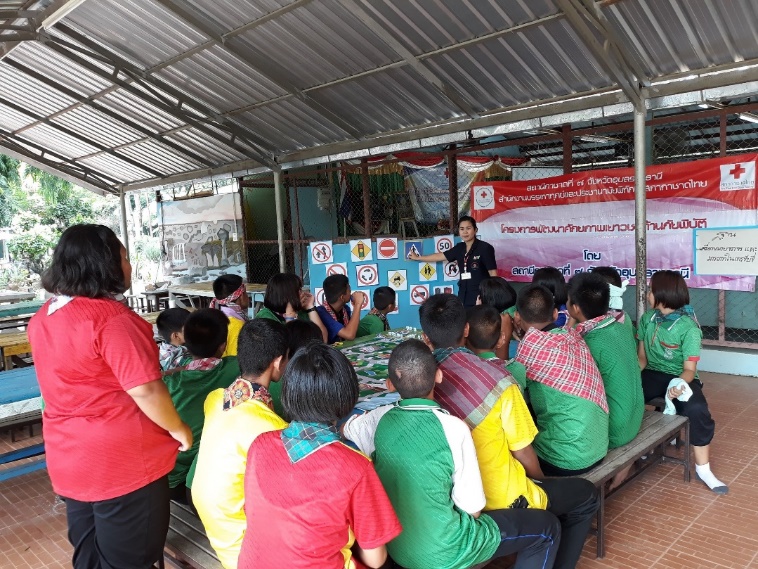 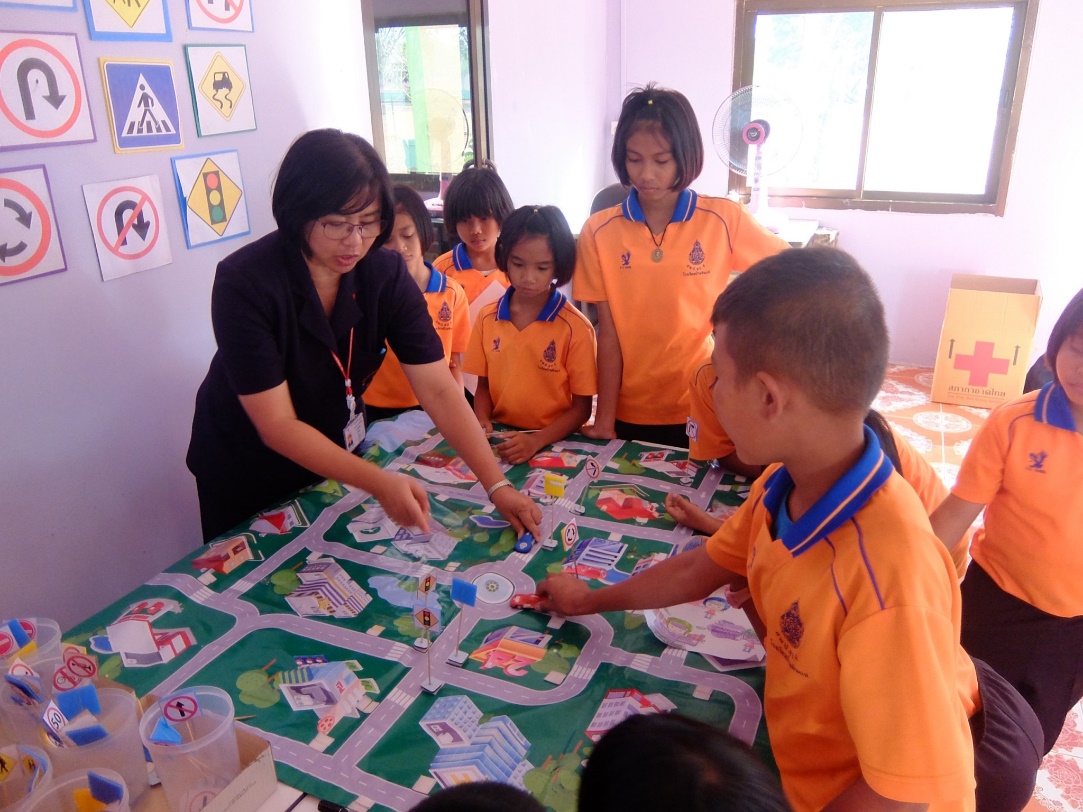 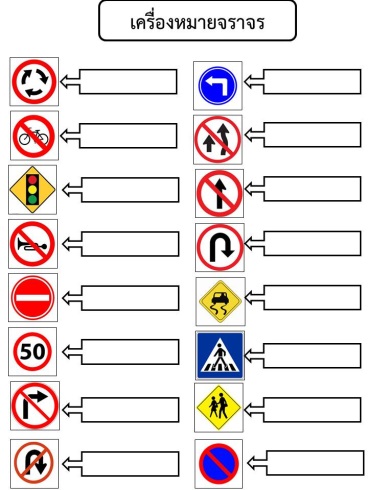 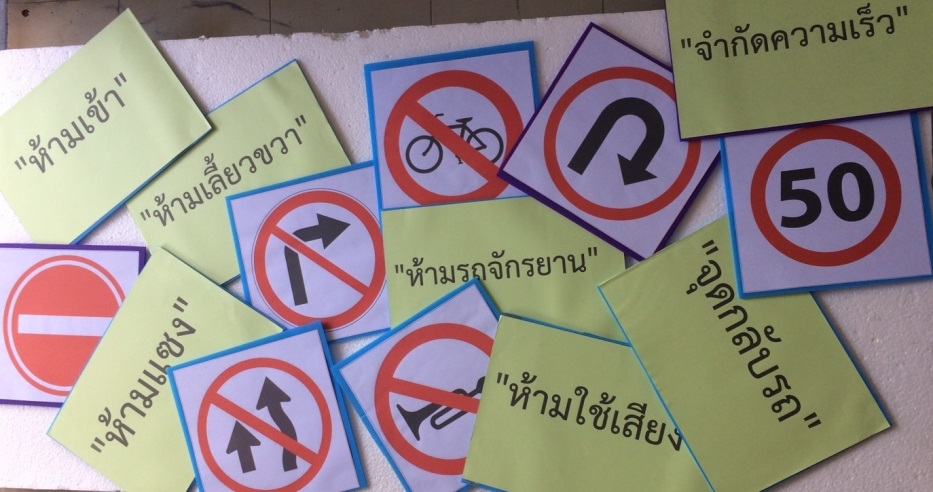 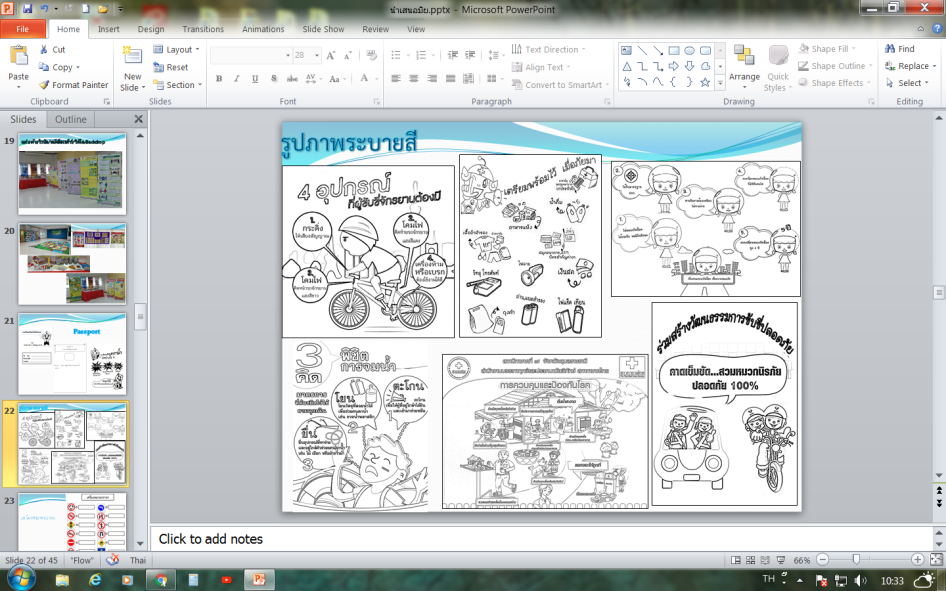 นักเรียนมีความรู้และทักษะในการเอาตัวรอดเมื่อเกิดภัย
เด็กนักเรียนได้รับความรู้และทักษะในการเอาตัวรอดเมื่อเกิดภัย
นักเรียนมีความสนุกสนานในการเรียนรู้โดยผ่านฐานกิจกรรมและเกมต่างๆ ทำให้เข้าใจได้ง่ายยิ่งขึ้น
นักเรียนสามารถนำความรู้ที่ได้ไปใช้ในชีวิตประจำวันได้
นักเรียนสามารถนำความรู้และทักษะที่ได้ไปเล่าและบอกต่อให้กับครอบครัวและชุมชนได้
แผนที่จะดำเนินการต่อไป
นำเข้าสู่แผนการสอนของโรงเรียน
ขยายผลไปยังโรงเรียนใหม่
พัฒนาคู่มือการให้ความรู้เกี่ยวกับภัยและการป้องกันตนเองเมื่อเกกิดภัย